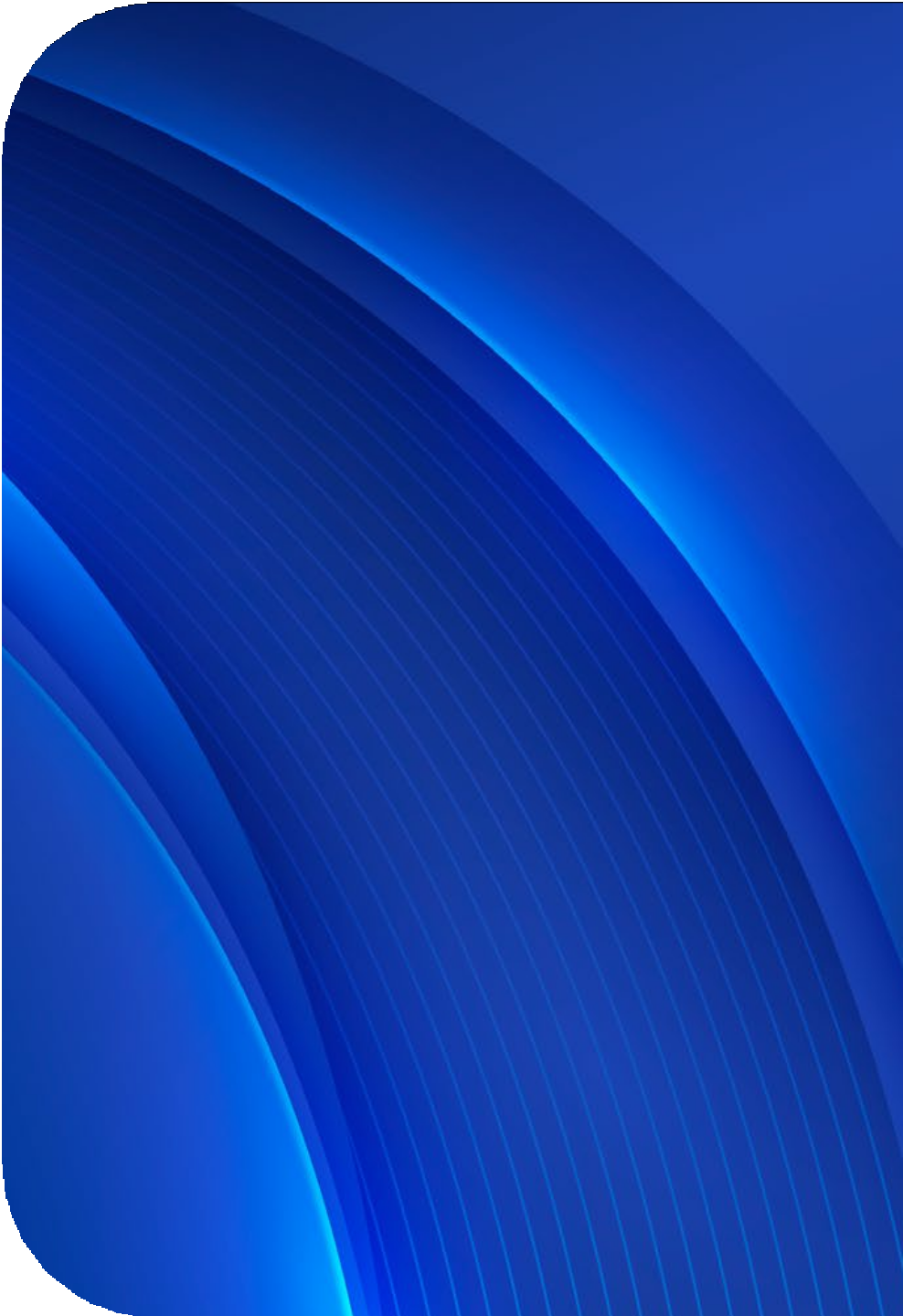 Navigating
THE TERRAIN AND  SETTING PRIORITIES
HE Dr Zainab Shinkafi-Bagudu
First lady Kebbi State
Founder Medicaid cancer Foundation
Director Union for International Cancer Control
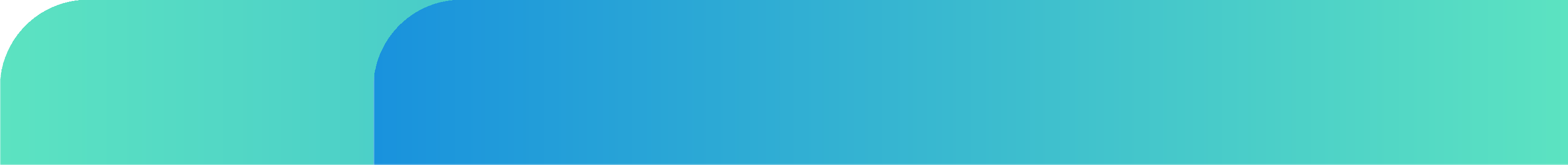 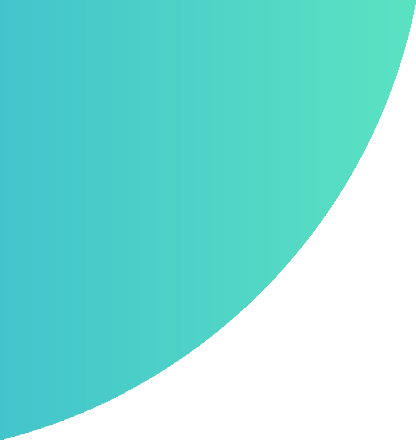 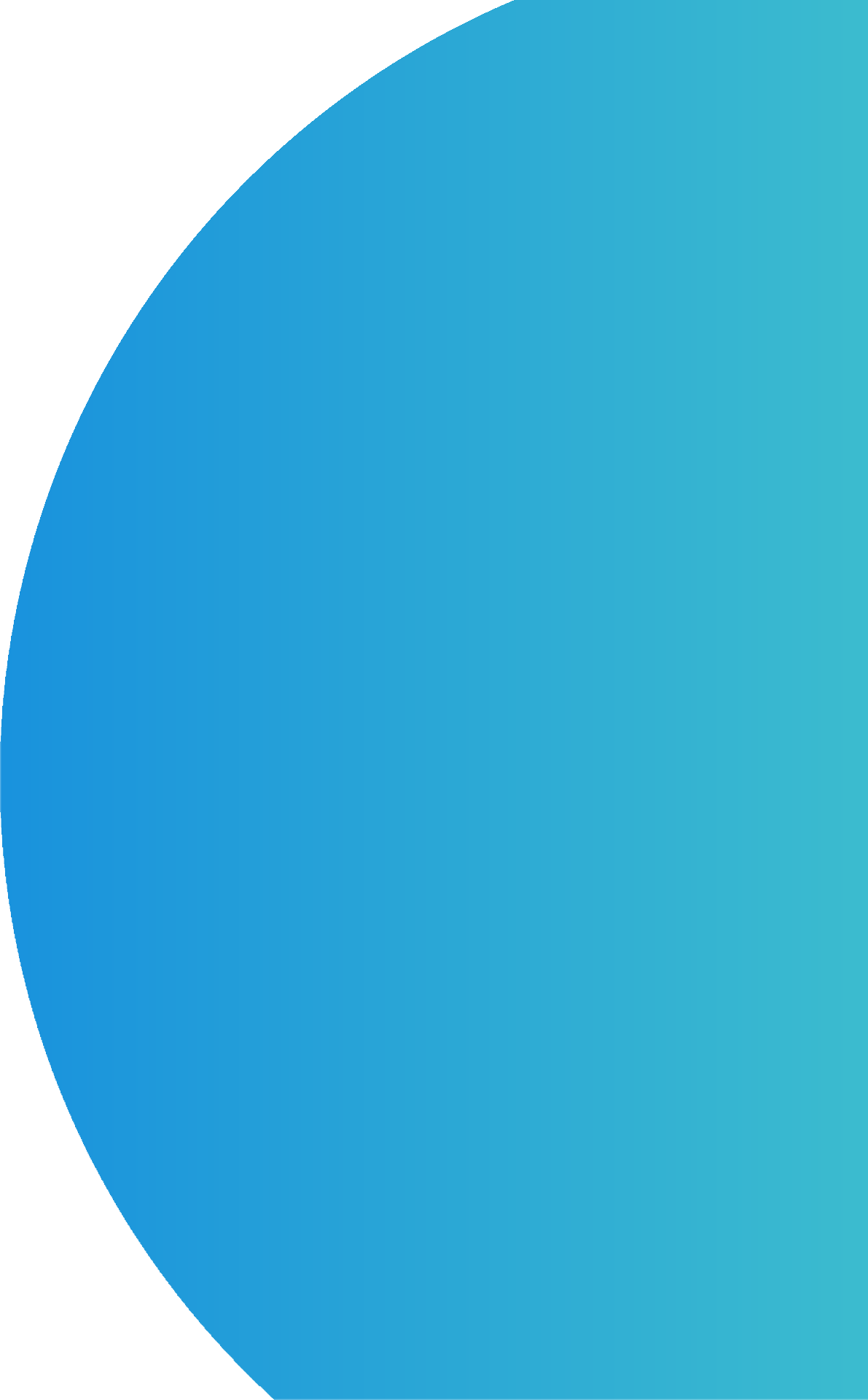 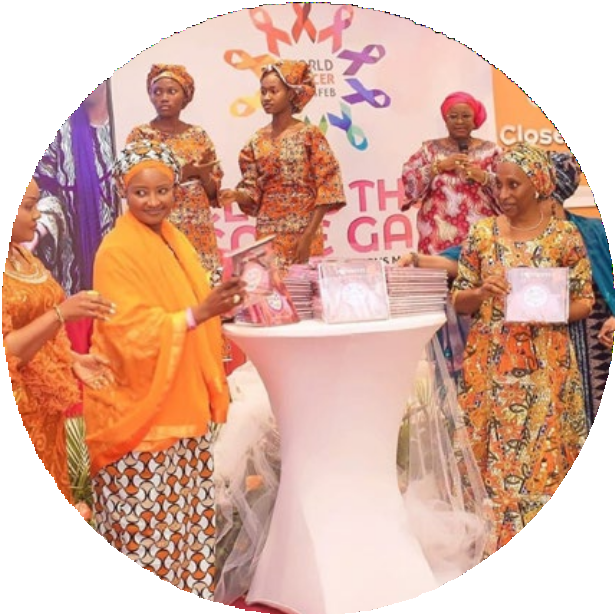 CHALLENGES OF TRANSITIONING
TO NEW ROLES AS FIRST LADY
“
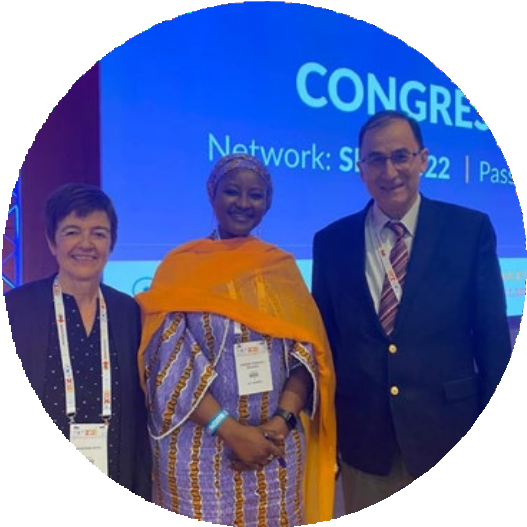 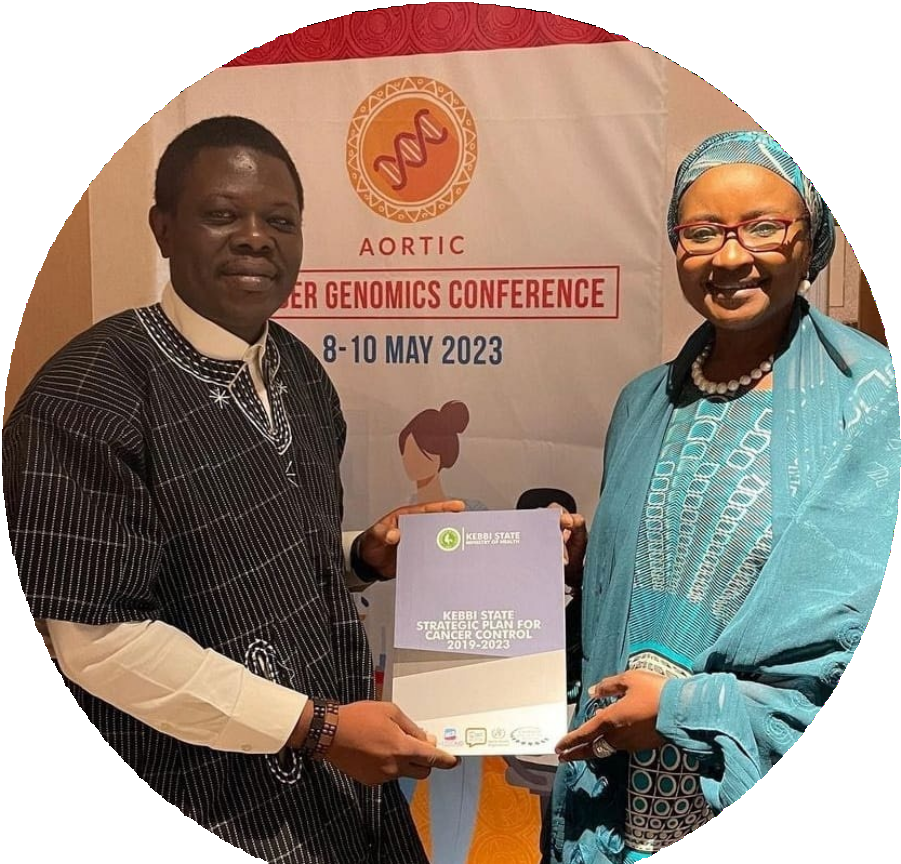 Embracing my new role as First Lady
was overwhelming, but I decided to
take time to understand my new
responsibilities and develop a  unique vision for my role in the State.
COMPLEMENTING ROLES OF GOVERNORS
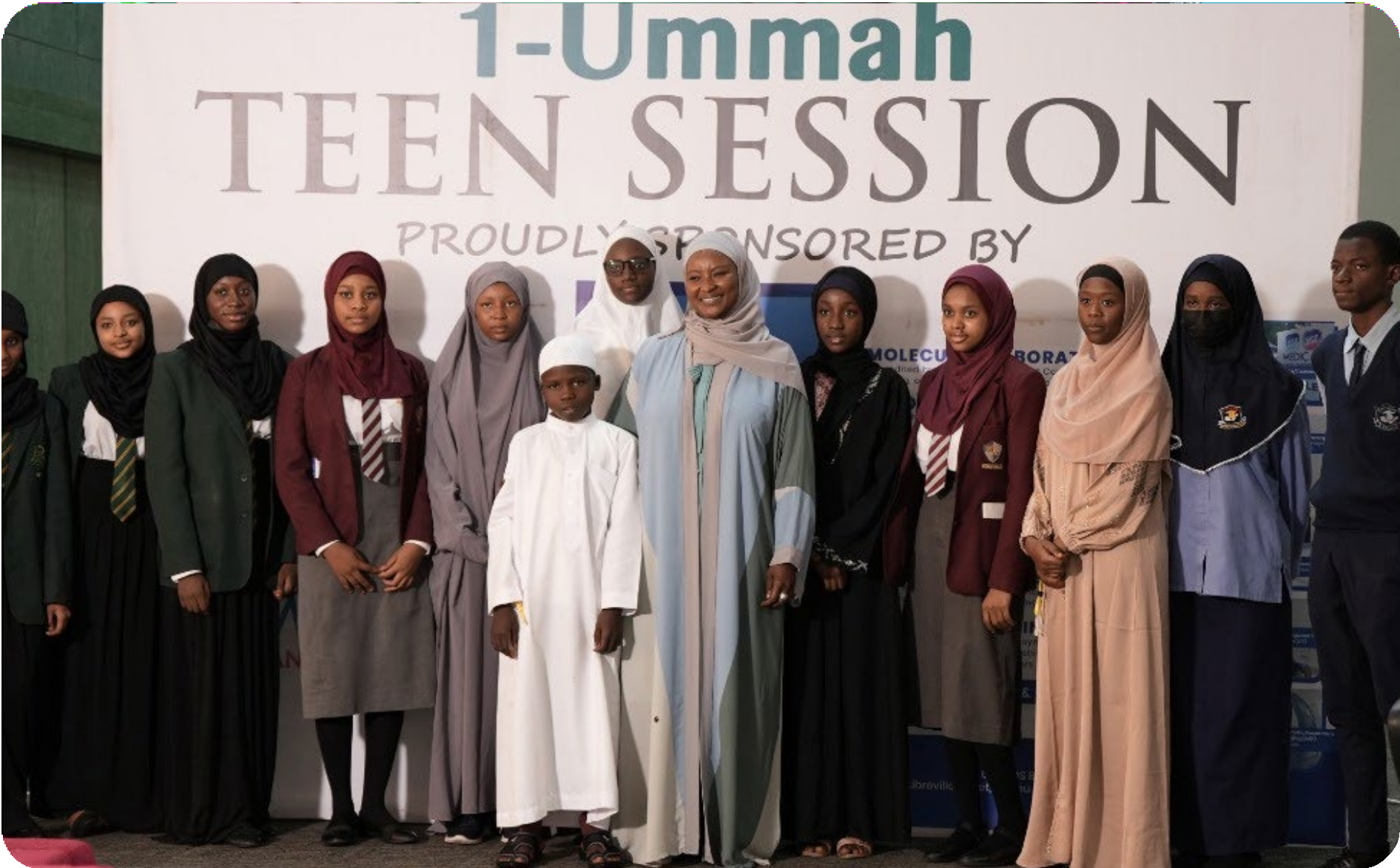 Understand Challenges  Confronting Women, Girls and  Children in Nigeria:
Looking at the facts to choose your path.
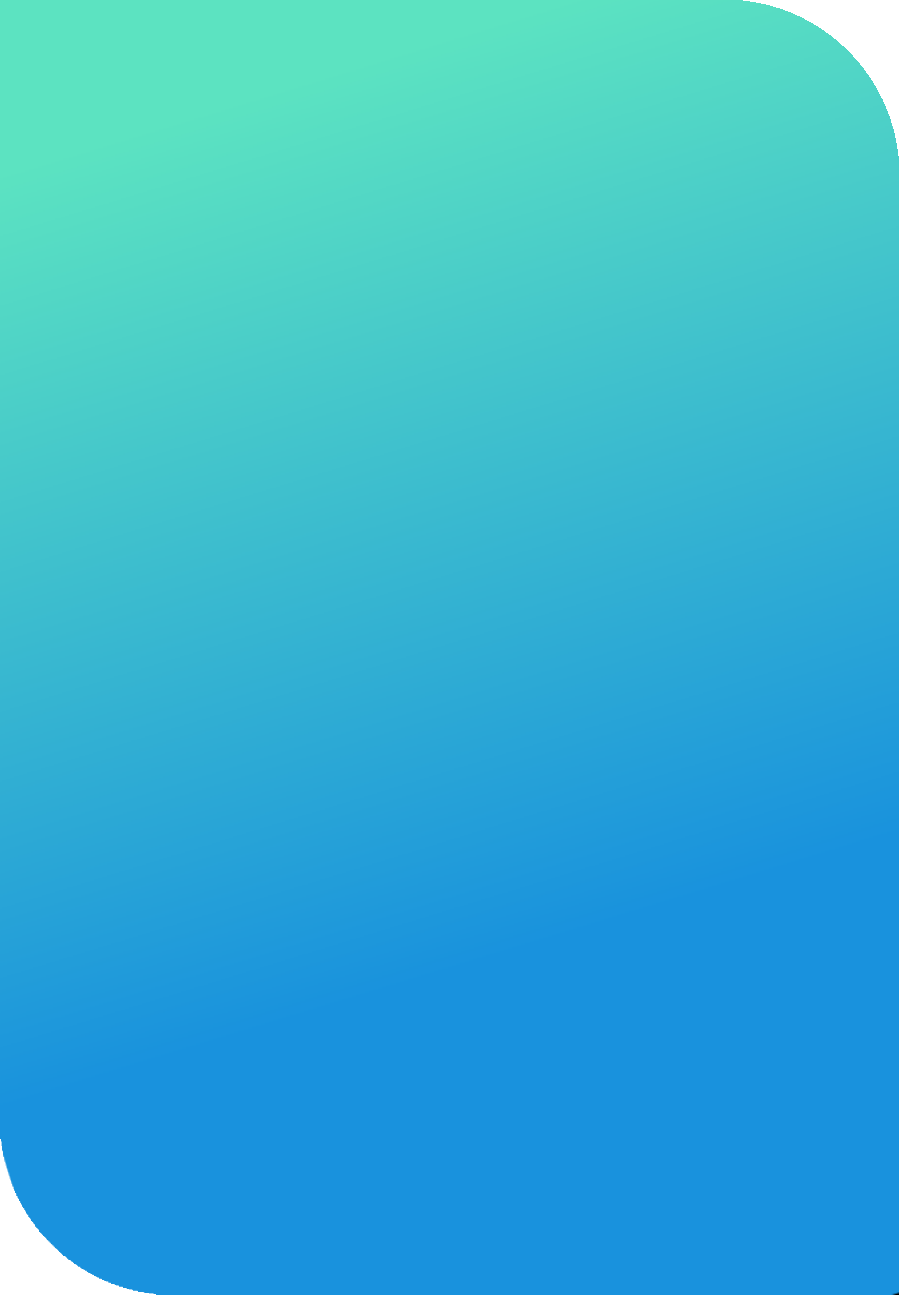 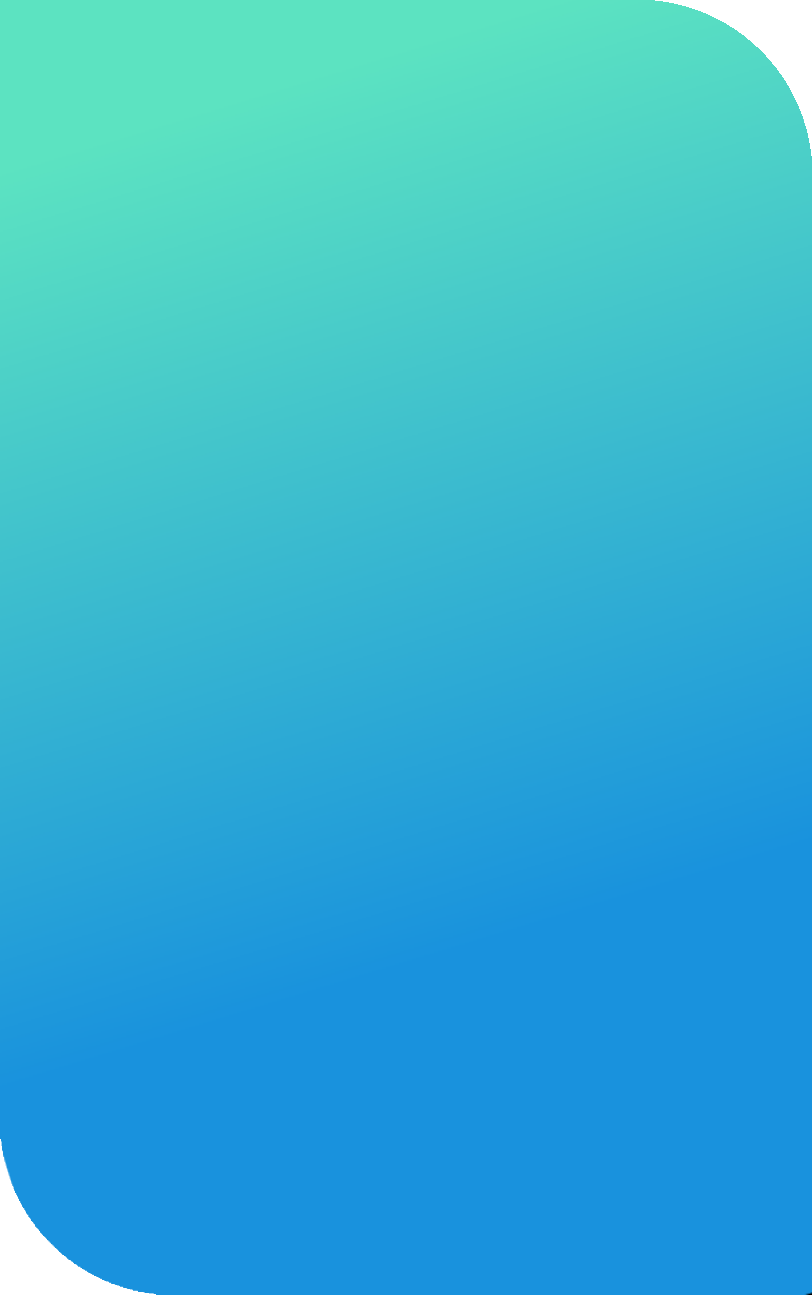 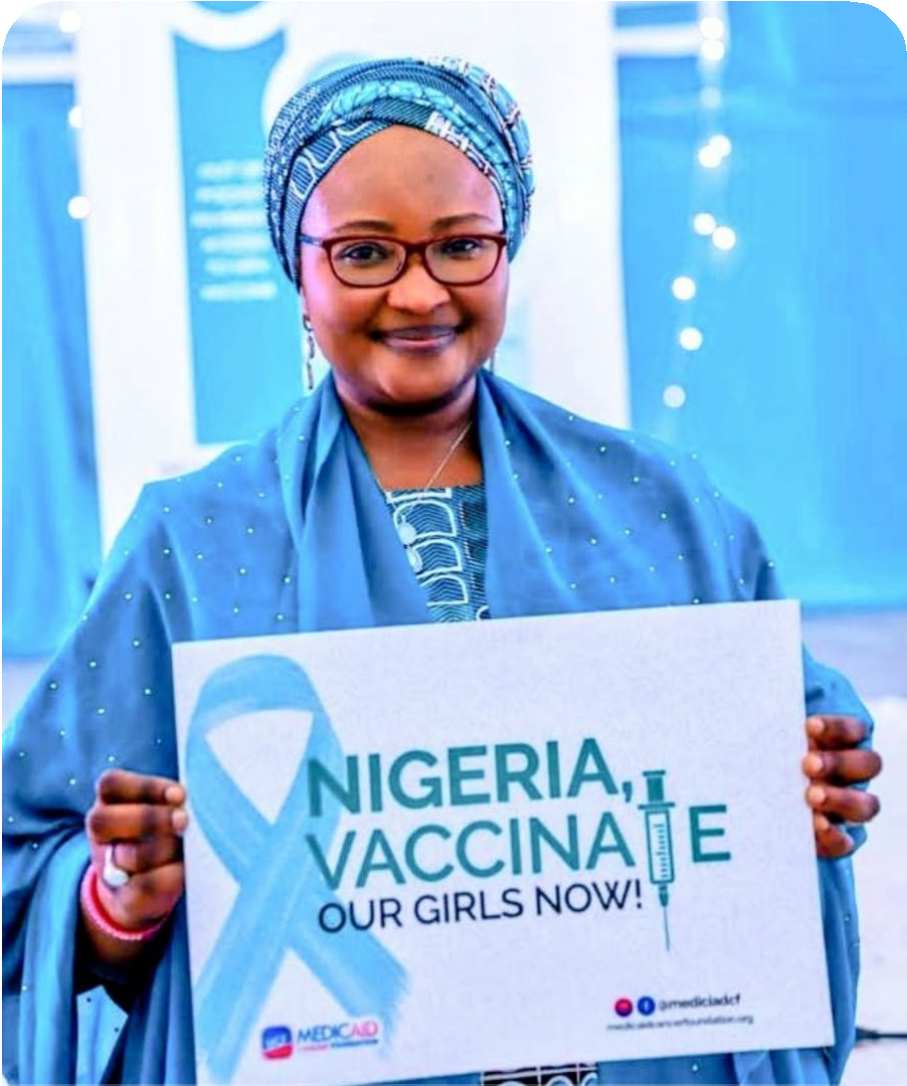 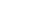 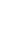 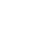 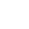 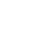 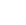 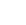 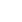 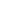 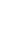 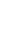 50 MILLION 
WOMEN
60 MILLION 
WOMEN
aged 15 years and  older are at risk of  developing cervical  cancer.
of childbearing age
(between 15 and 49  years of age)
suffer a disproportionately  high level of health issues.
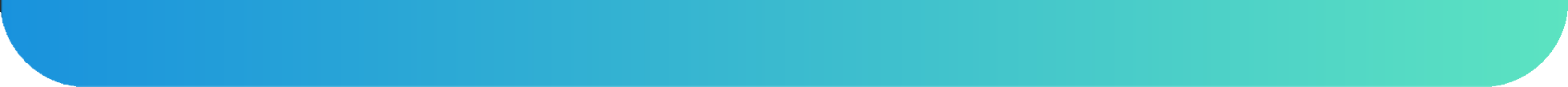 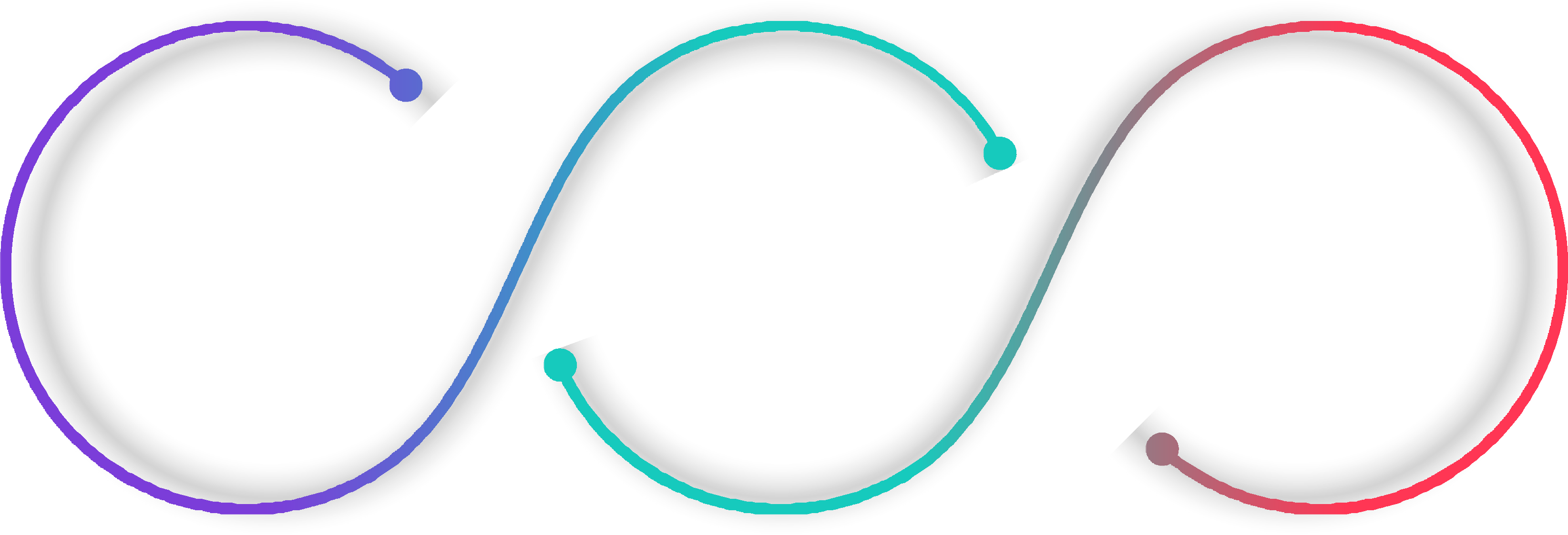 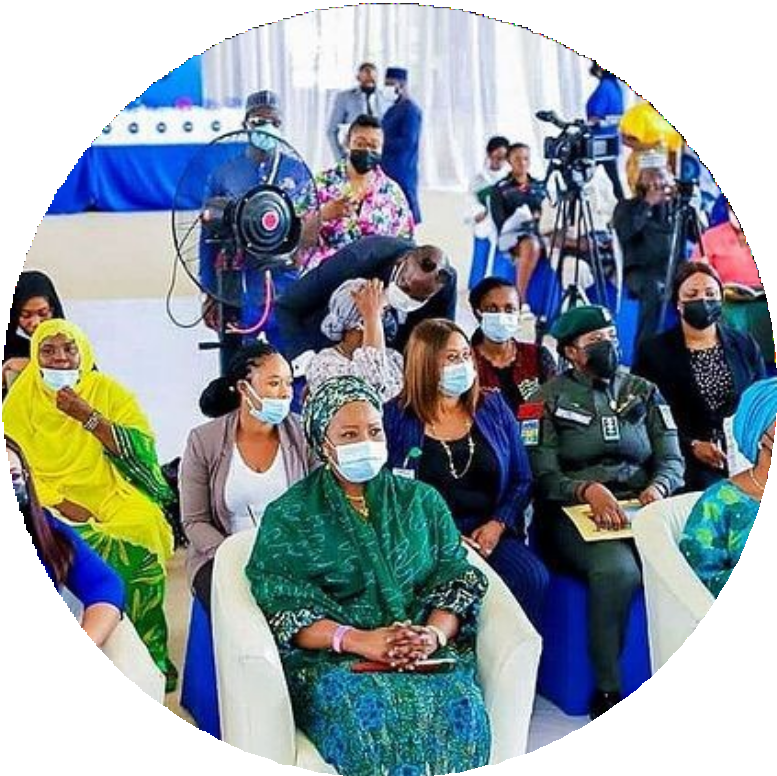 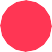 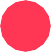 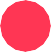 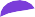 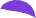 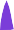 64.4% FEMALES
HAD DEPRESSION
Of the over 50 million  workforce in Nigeria,



are in the informal sector and  less than 1 million women
are employed in the  formal sector.
18 MILLION WOMEN
when compared to 35.6%
in a study of ambulant patients  attending outpatient clinics in  South-eastern Nigeria
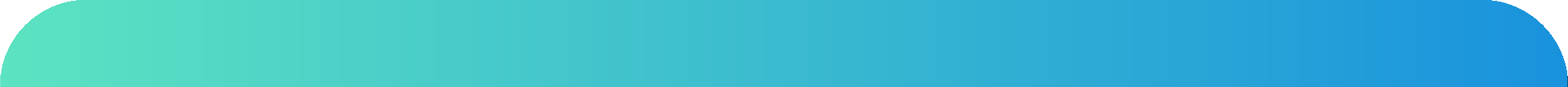 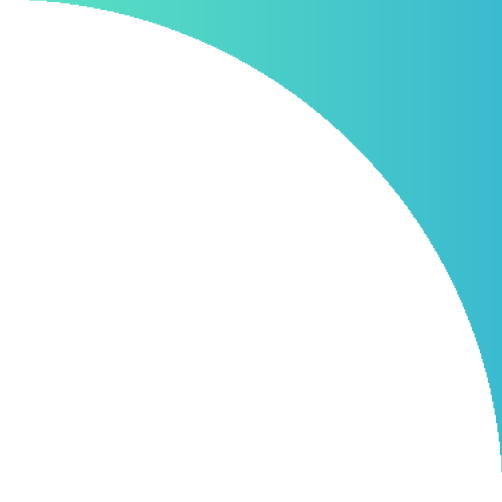 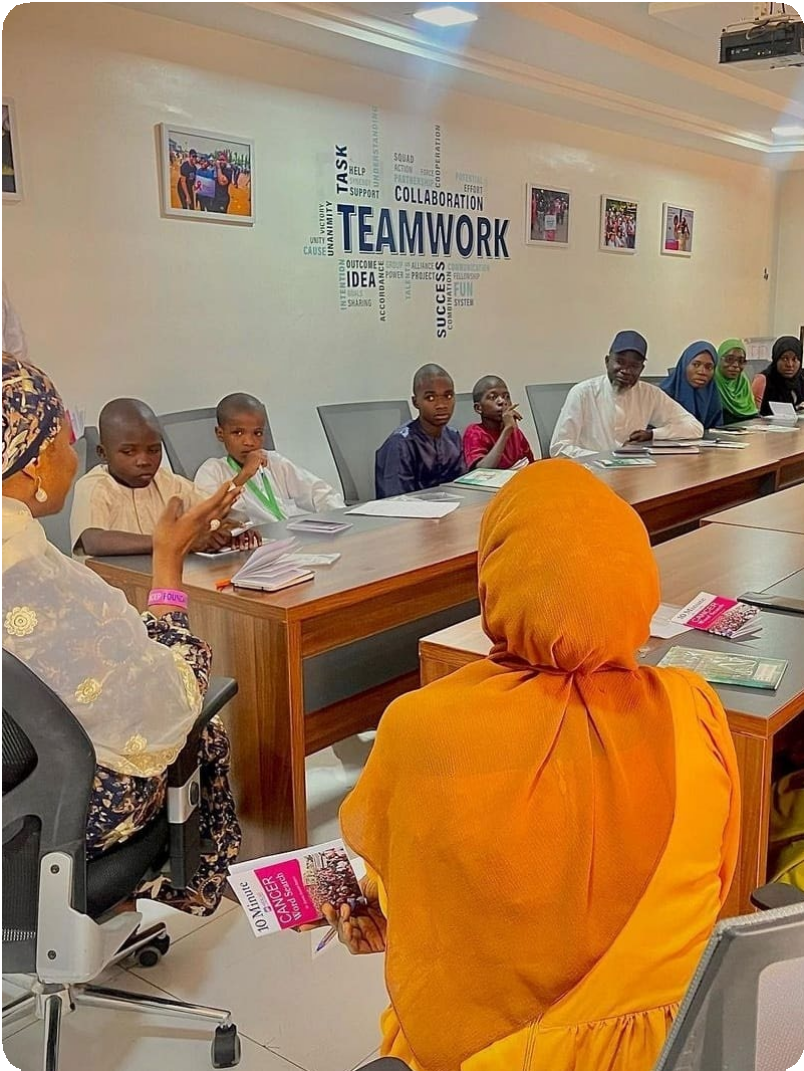 A study in 2017 revealed that  enrolment in Nigerian universities  was 43.1% and 56.9% for Female  and Male respectively.
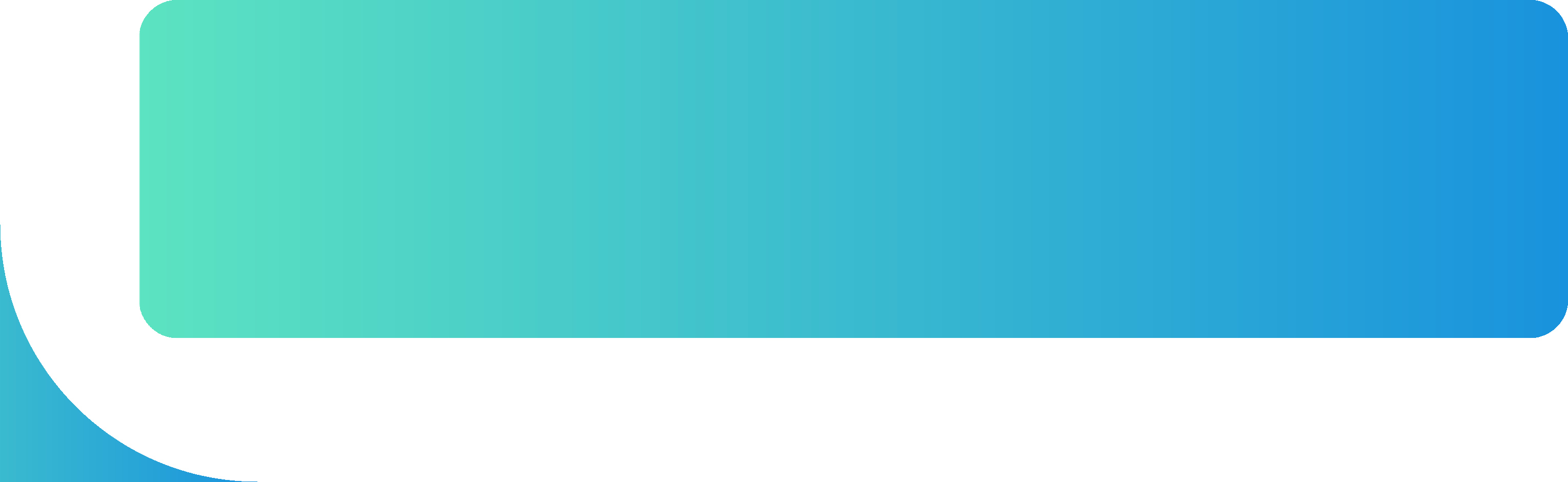 Of the total number of children  not in school worldwide,
.
20% OF THEM LIVE IN NIGERIA
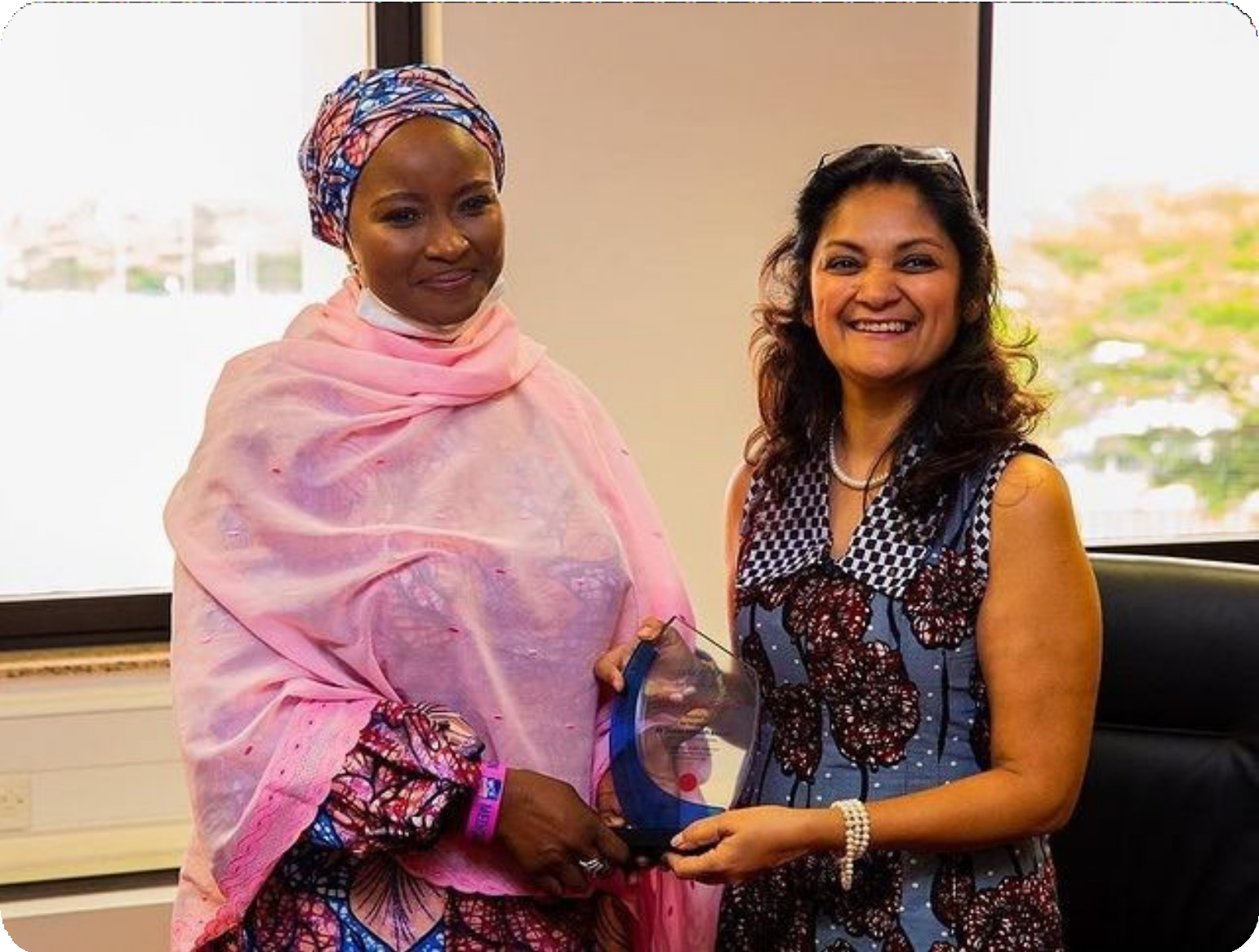 Understanding the Policy Issues  within the State that affect women,  children and girls [both locally and  nationally] and understand where  your strength lies.
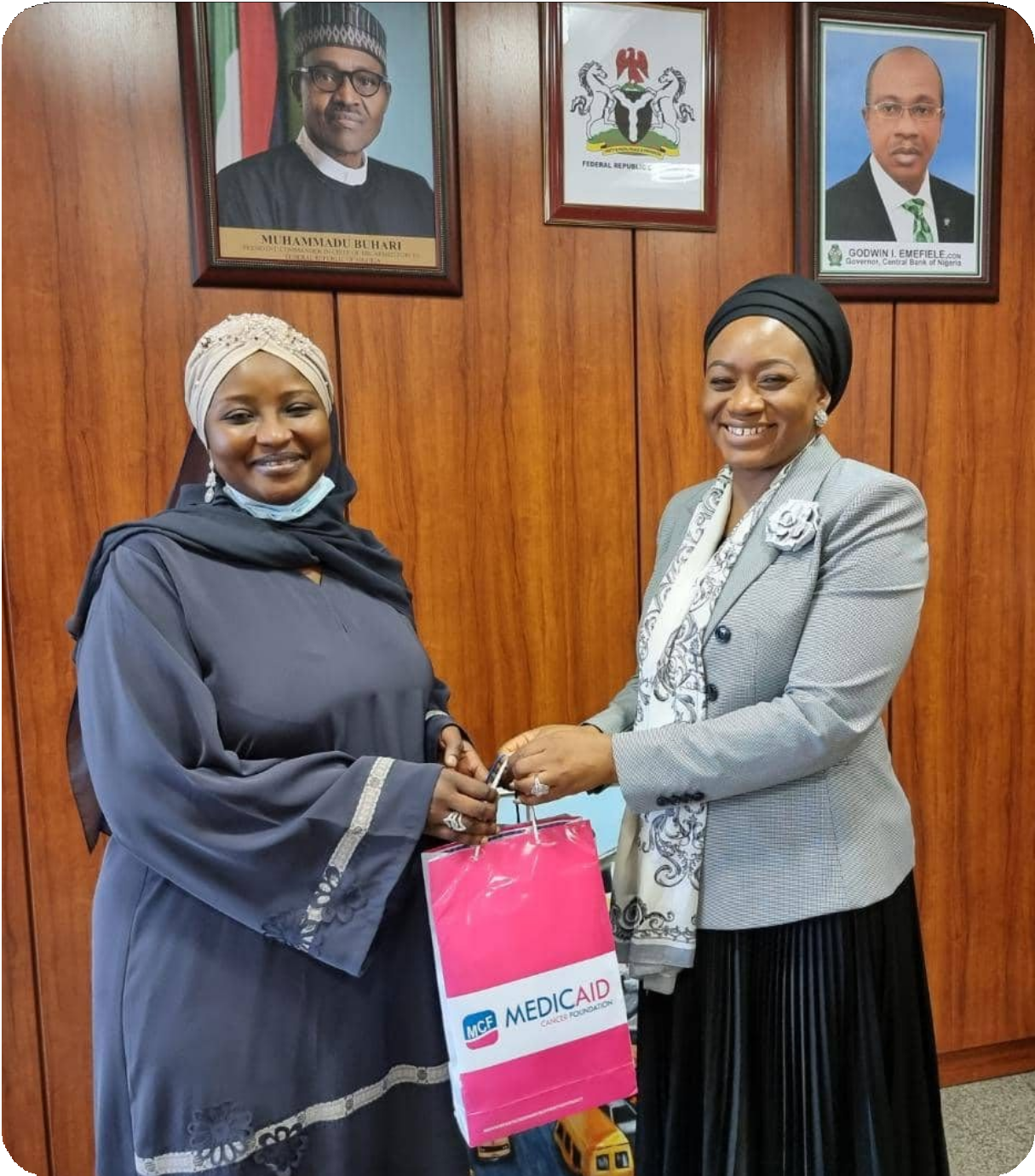 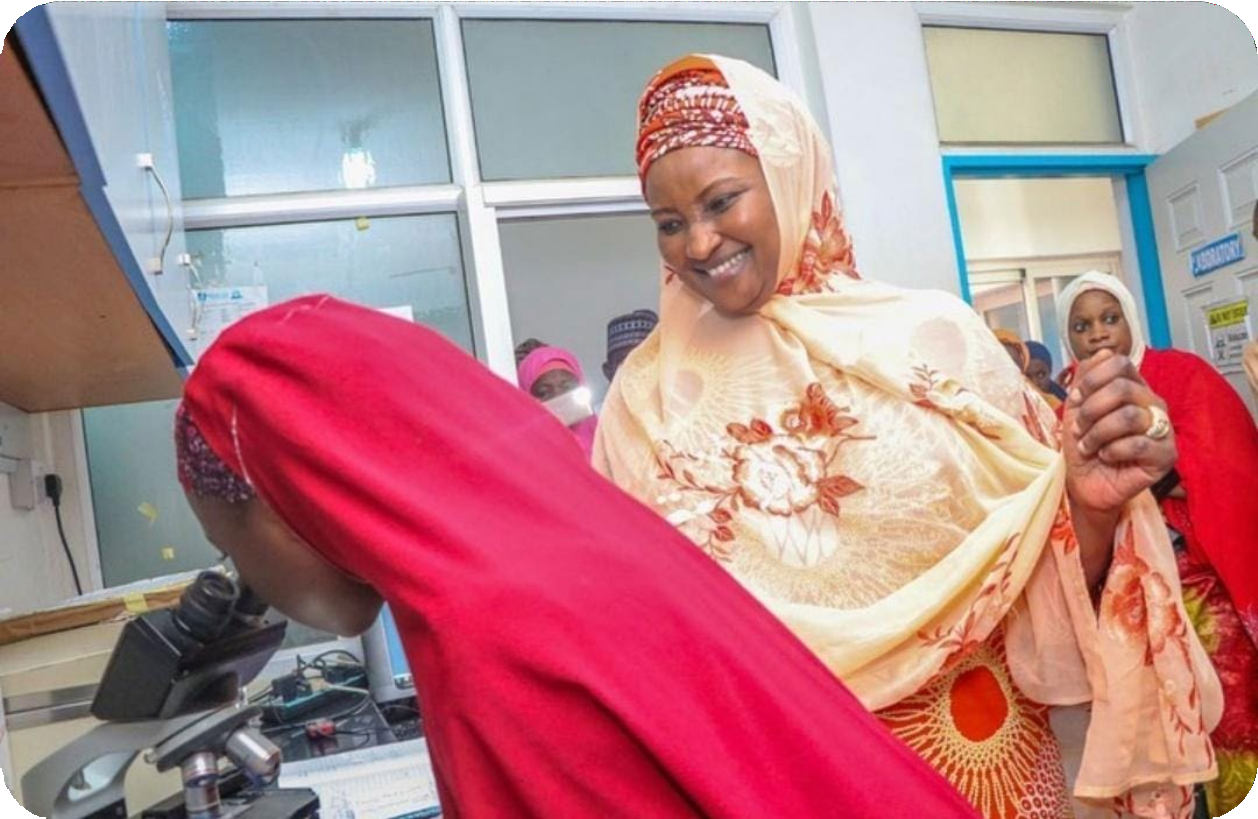 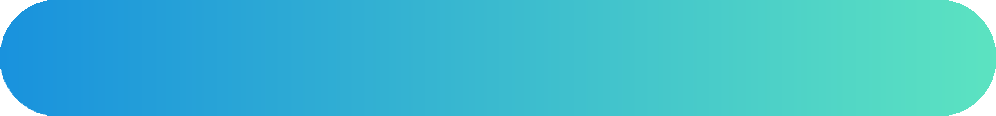 Girl Child Education Advocacy
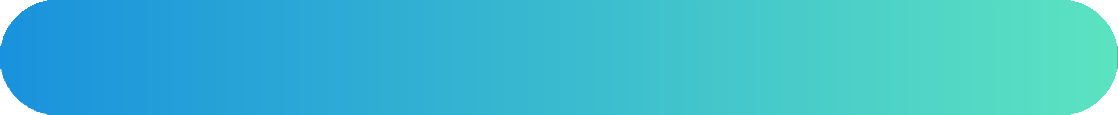 Advocating for vaccination grants from cbn
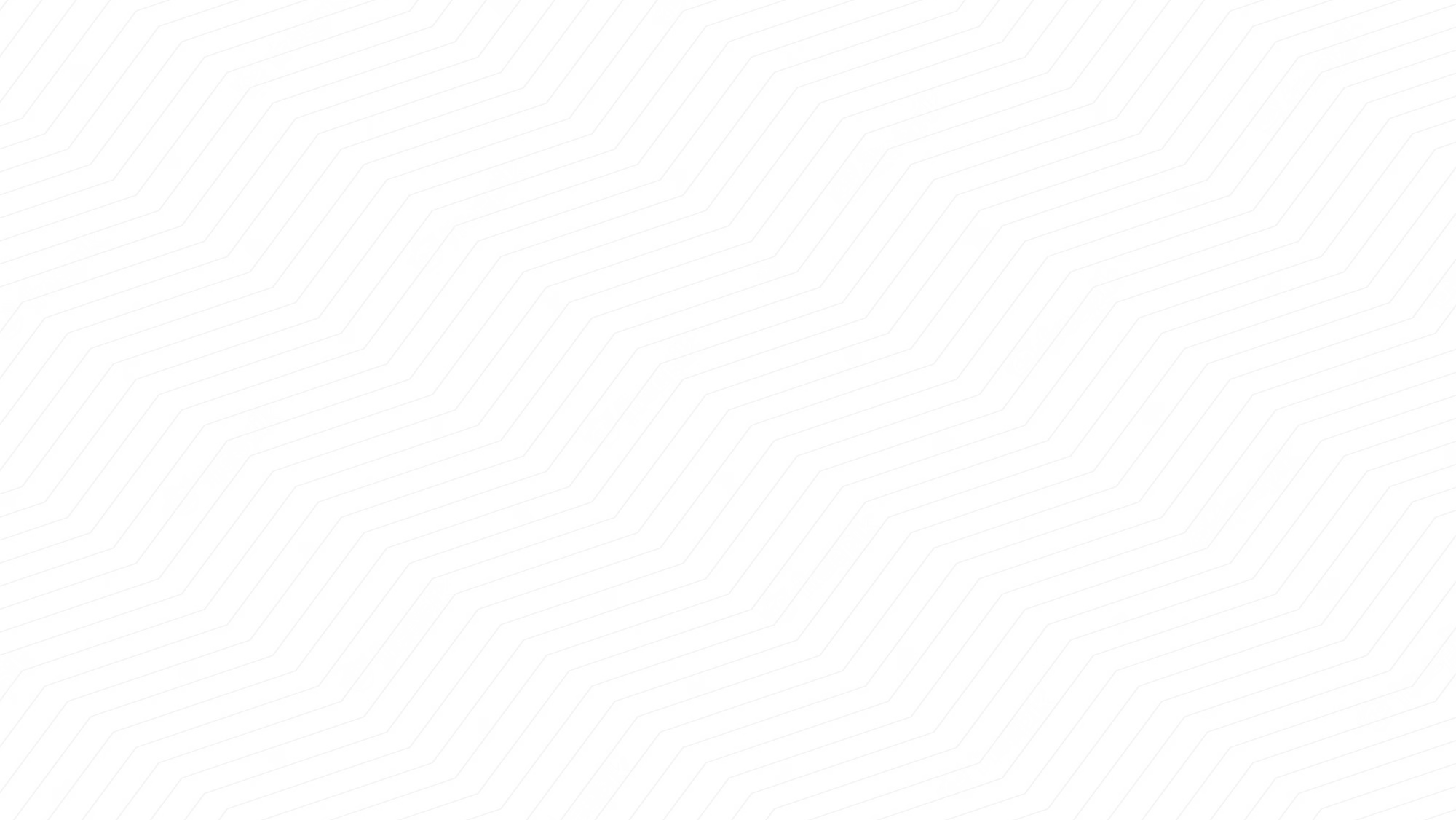 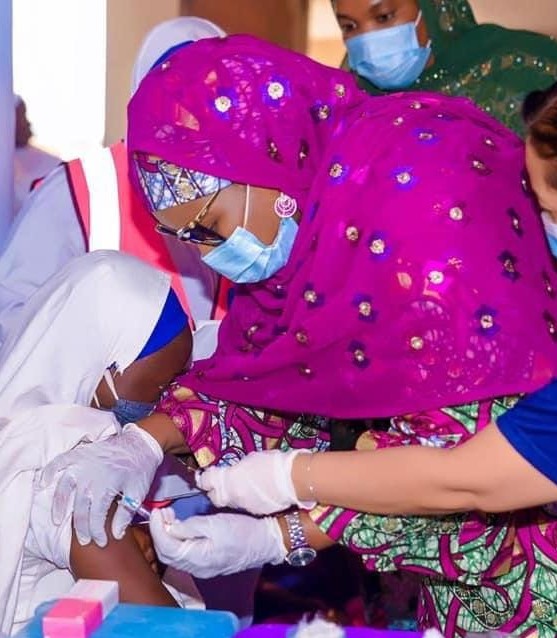 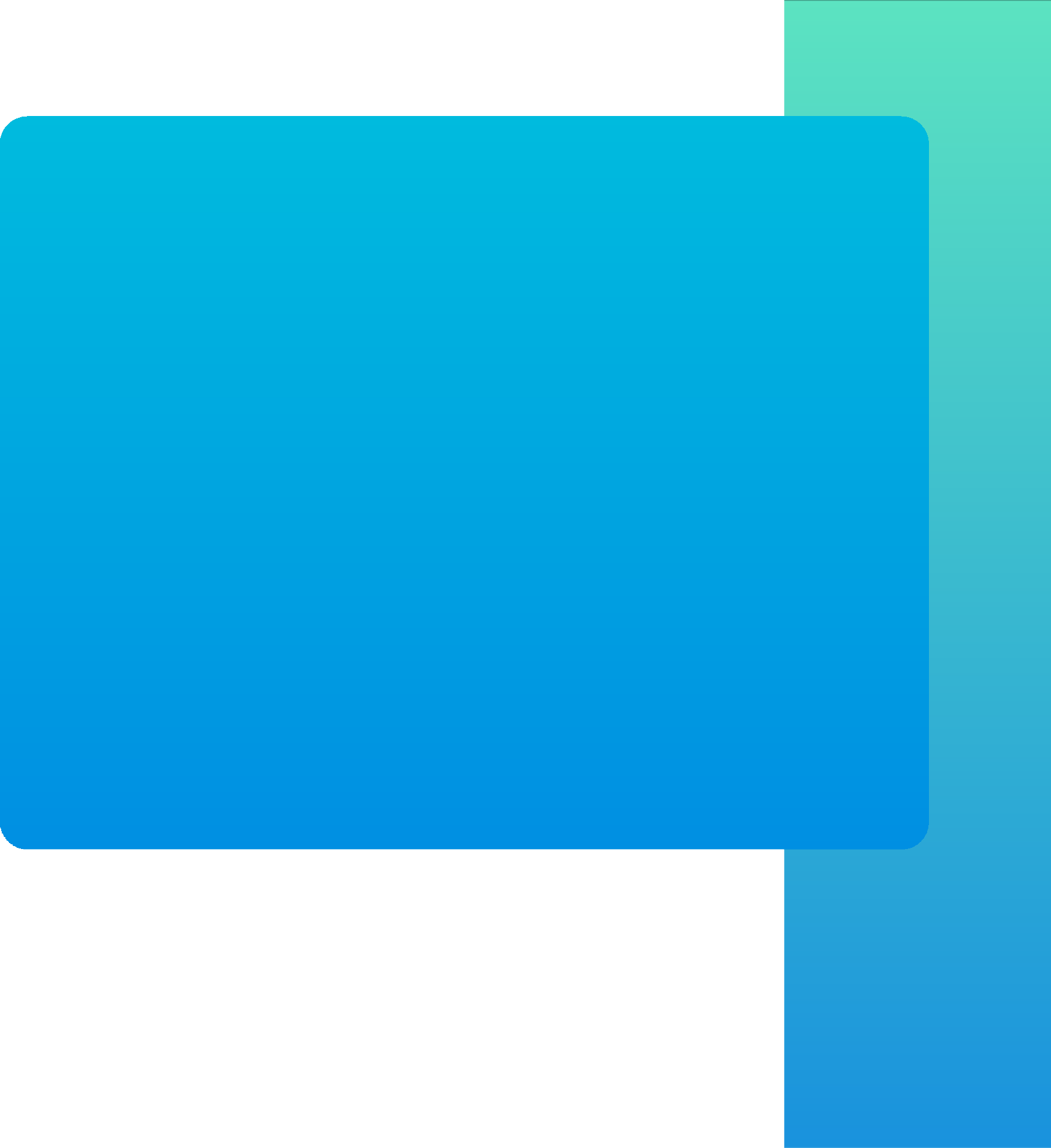 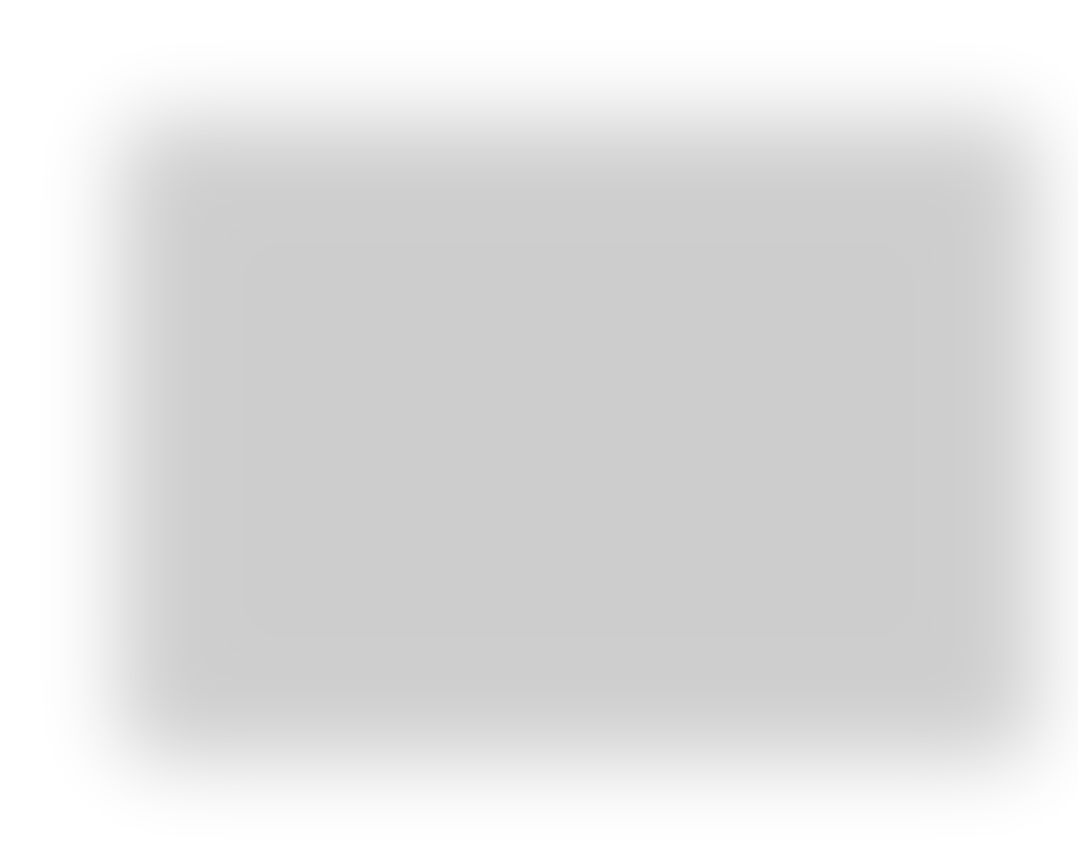 EXAMPLE IN HEALTHCARE:
397 WOMEN
Screened on  Cervical Cancer
742 WOMEN
were Trained on Self  Breast Exams
100 SCHOOLS
Benefited from the  HPV Program.
407 STUDENTS
Reached during  Cancer Advocacy
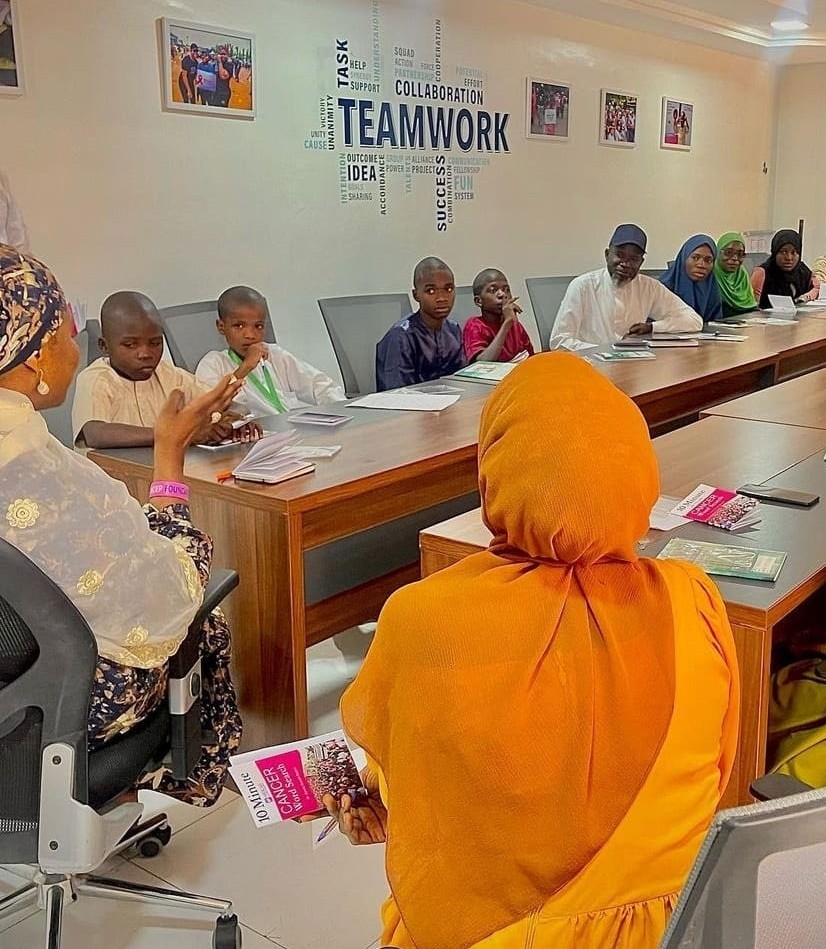 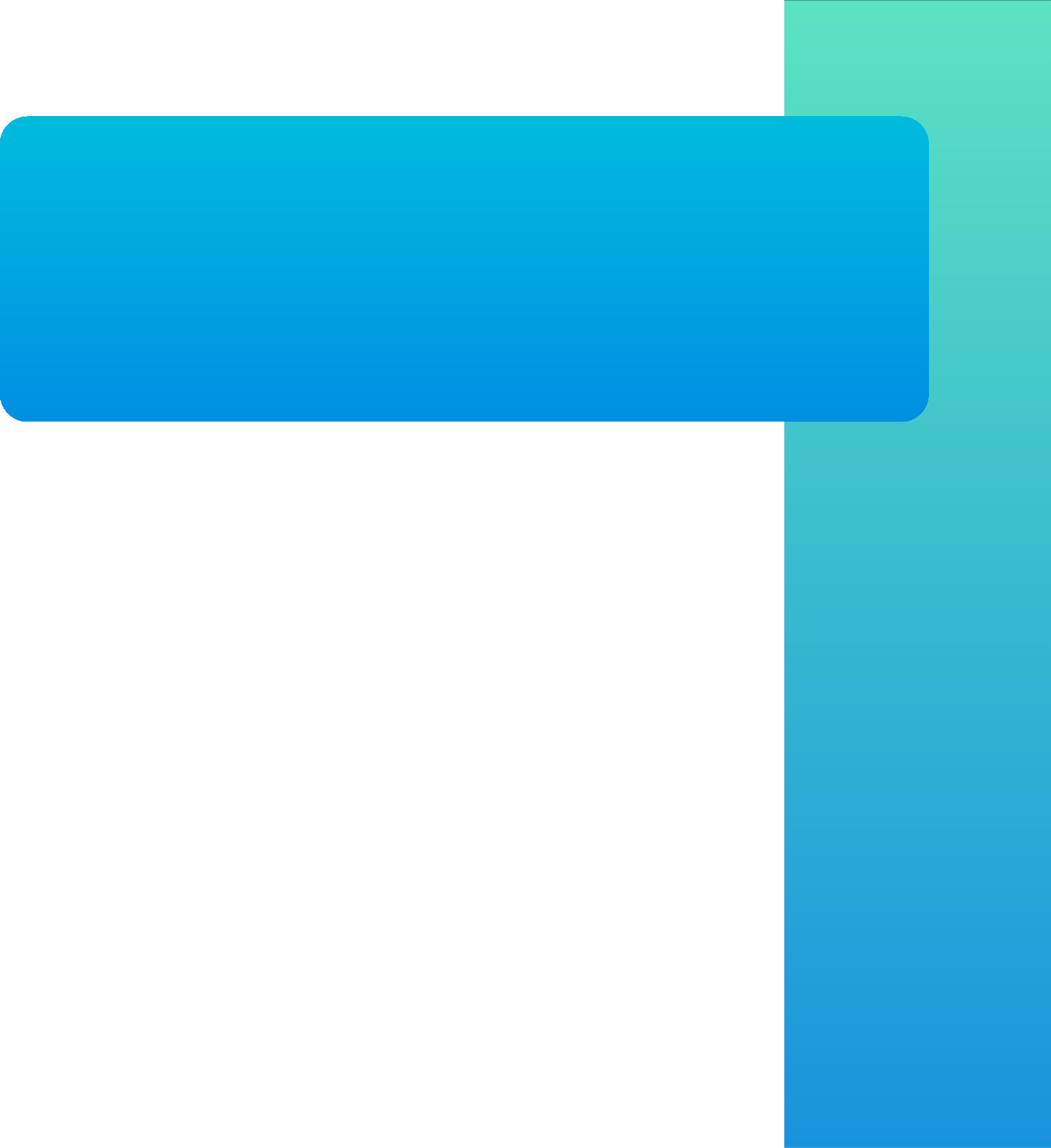 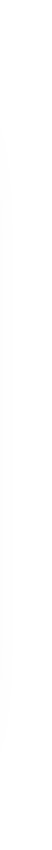 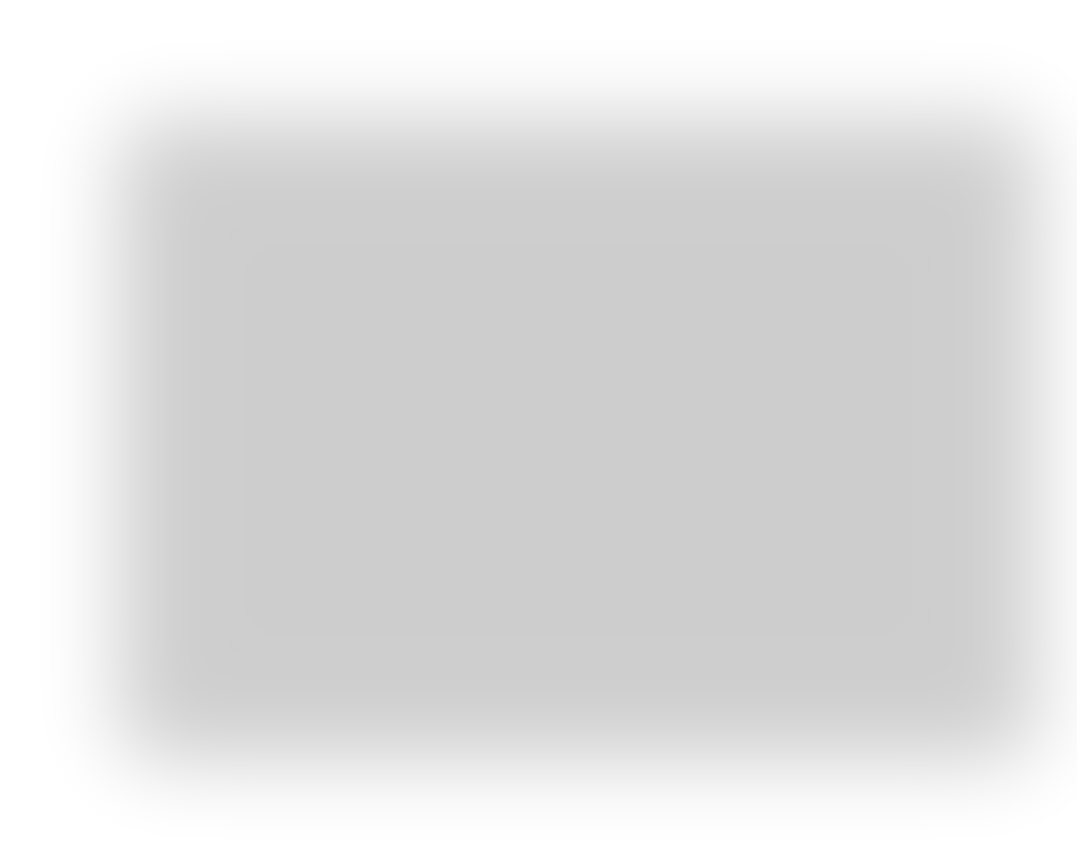 EXAMPLE IN EDUCATION:
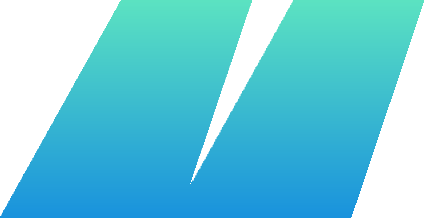 As I focused on education,
I ensured to circle back to my  core on re-emphasizing on  cancer and the importance  of prevention from an early  age in life.
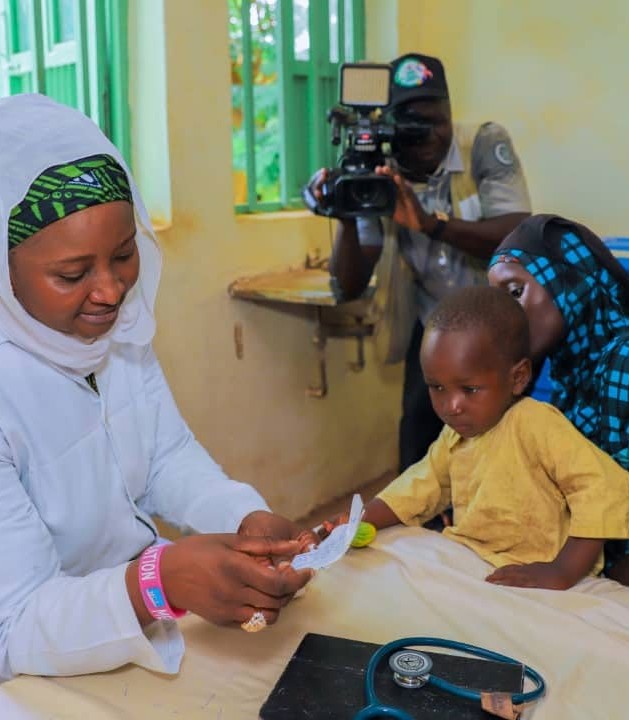 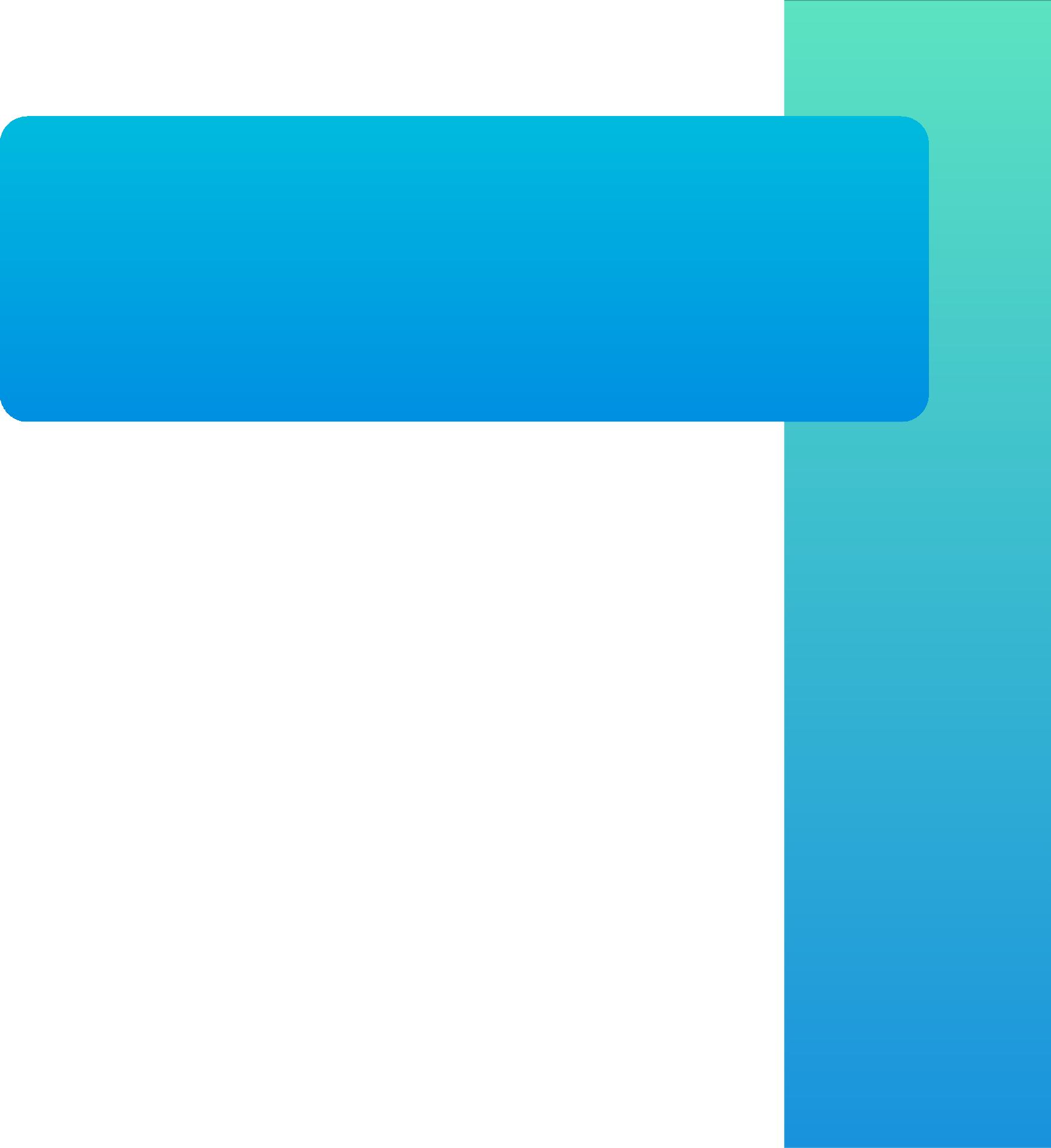 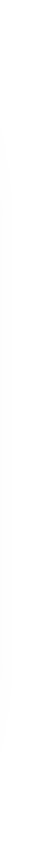 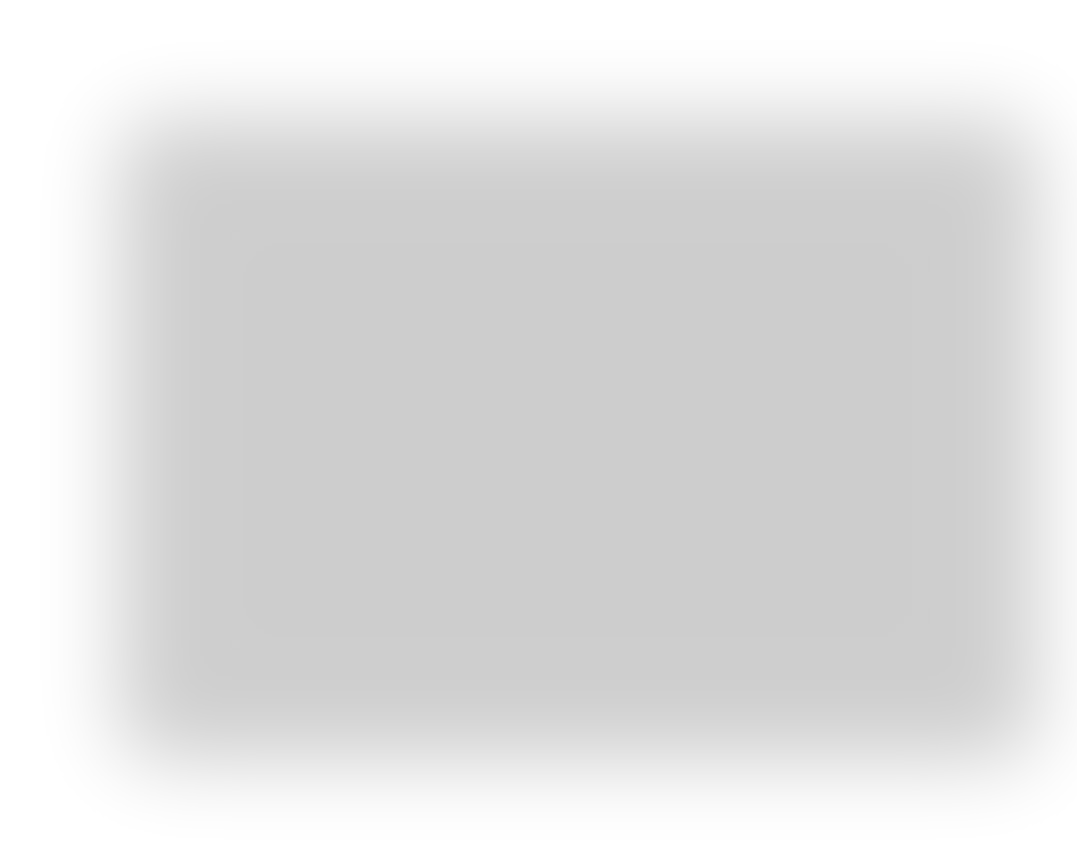 CHILD PROTECTIVE SERVICES:
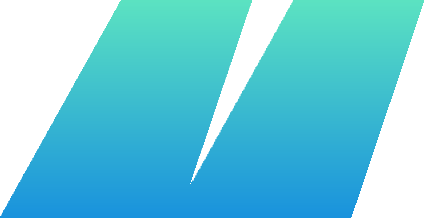 We  pioneered policies focused on  Child Protection Services as an  essential framework to safeguard  the well-being of vulnerable  children in our communities.
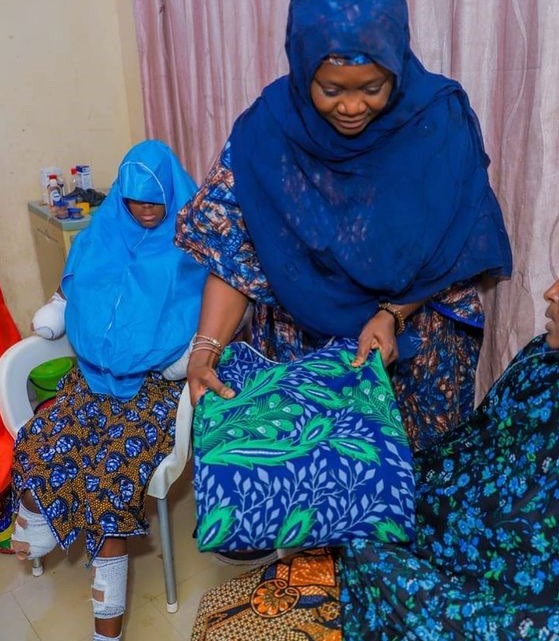 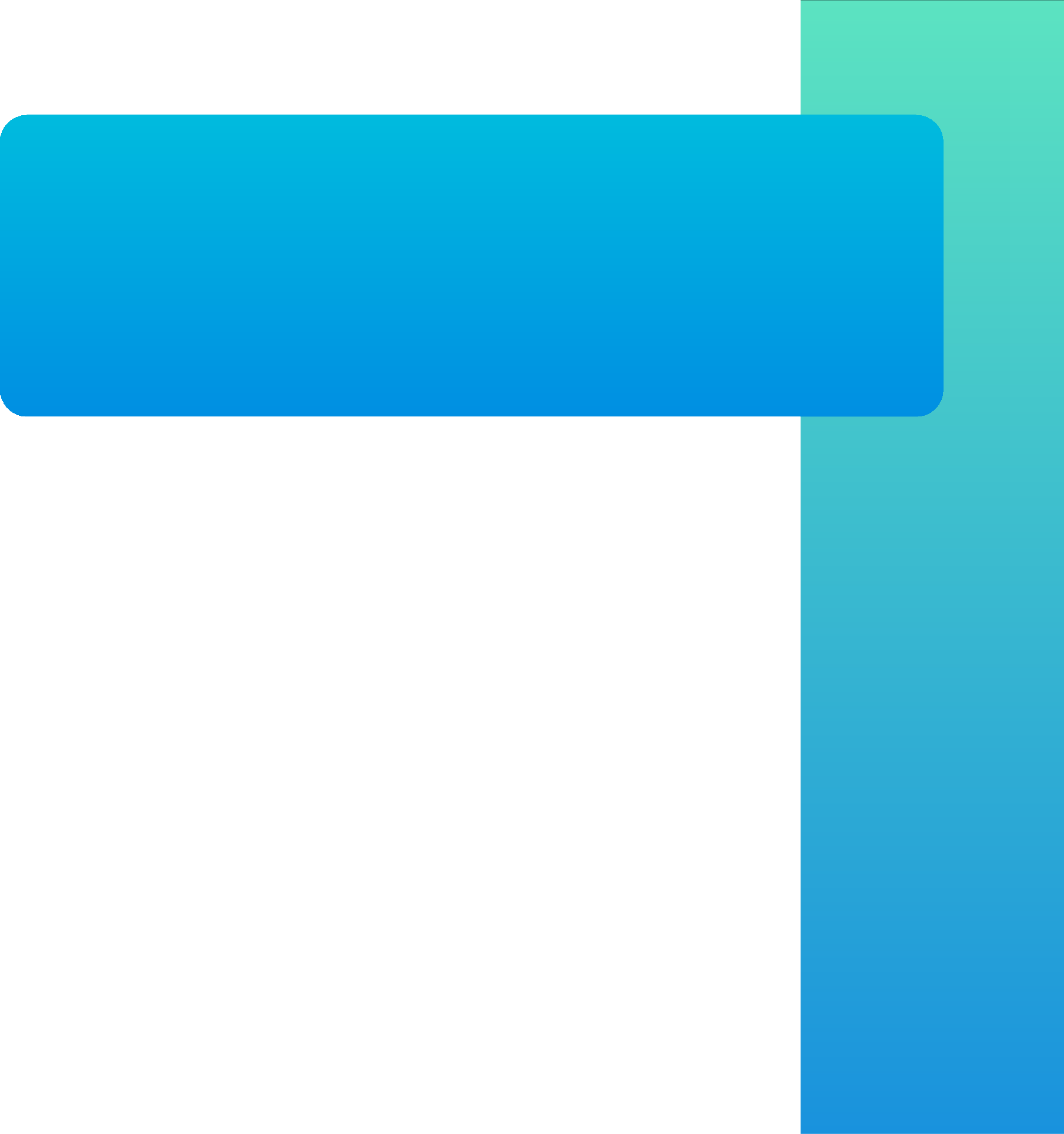 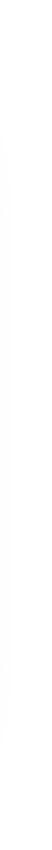 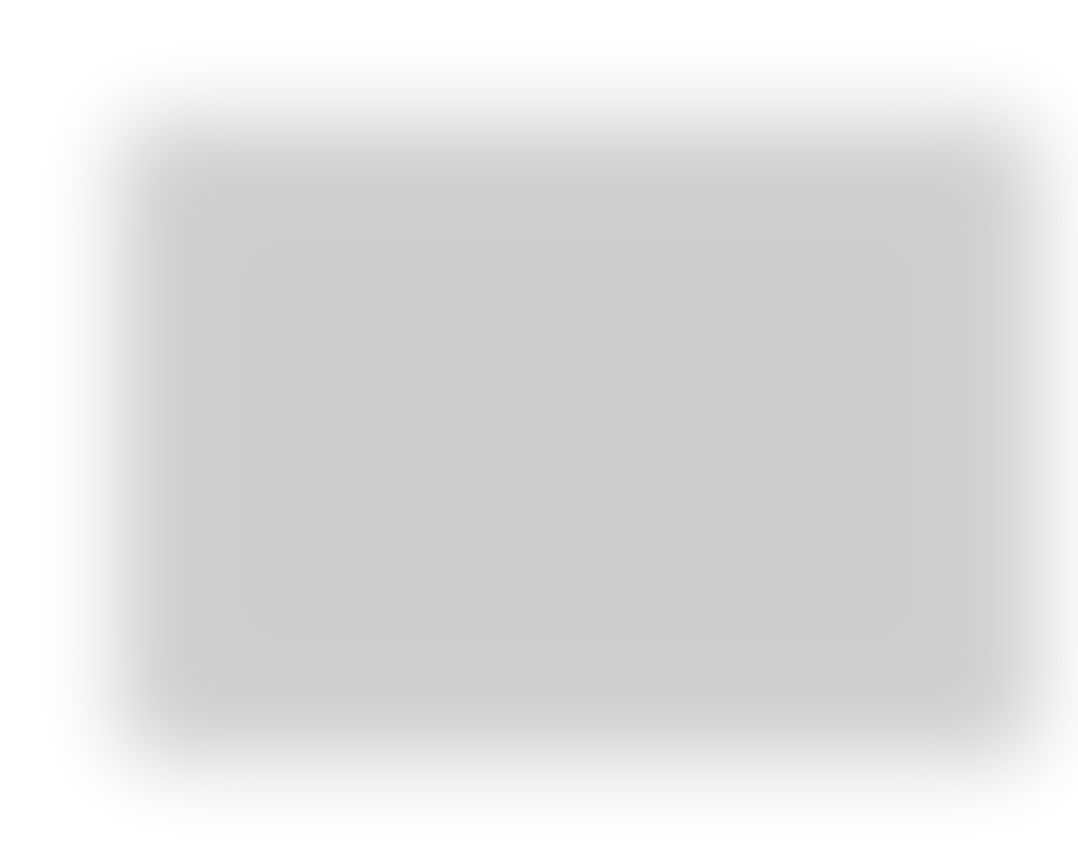 ON GENDER-BASED VIOLENCE (GBV):
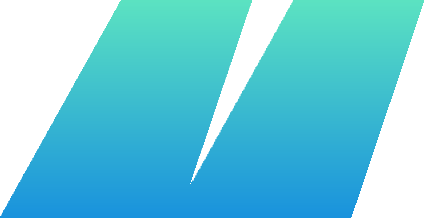 In Kebbi State, we have launched  several campaigns to raise awareness  about GBV, providing support services
for survivors and working with community  leaders to change attitudes and beliefs  that perpetuate violence against women.
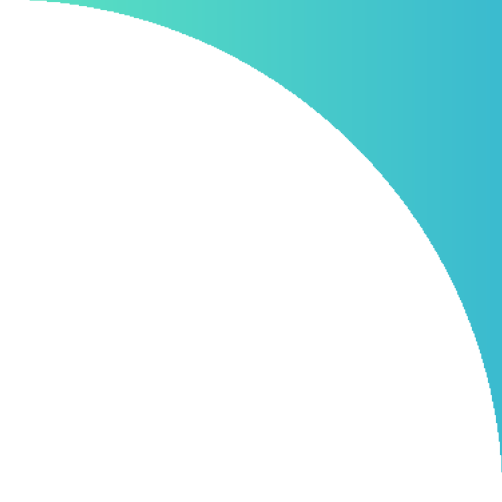 SUMMARY OF MY  PERSONAL STRATEGIES
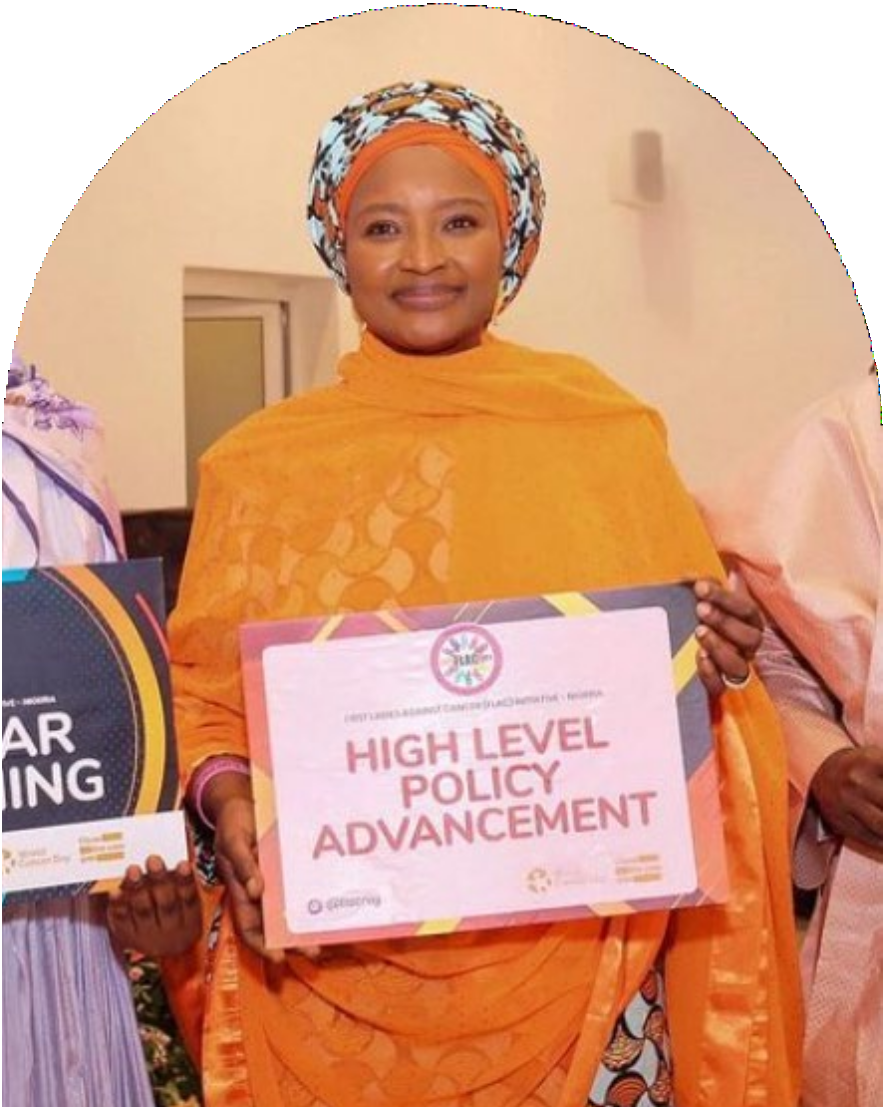 Find your core and start from where you are. For me, I  looked at areas I have training, passion and worked on  over the years. I decided to make that my core mission  without my new status and added two more issues I am  passionate about and can make a difference in.


Secondly, I sought out mentors and support networks,  attended workshops and local, global conferences, and  immerse in the issues I care about most. In my  experience, this has been invaluable in helping me  define my priorities and set the stage for a successful  tenure as first lady.
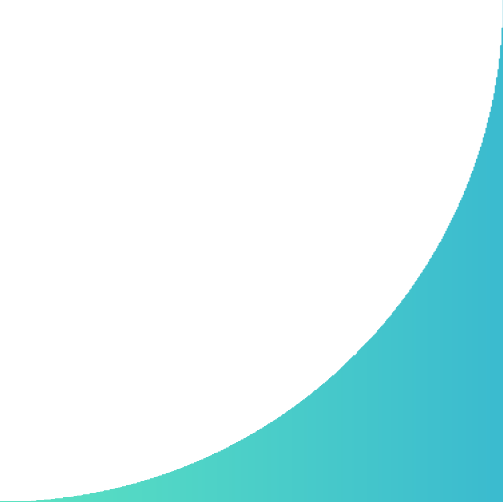 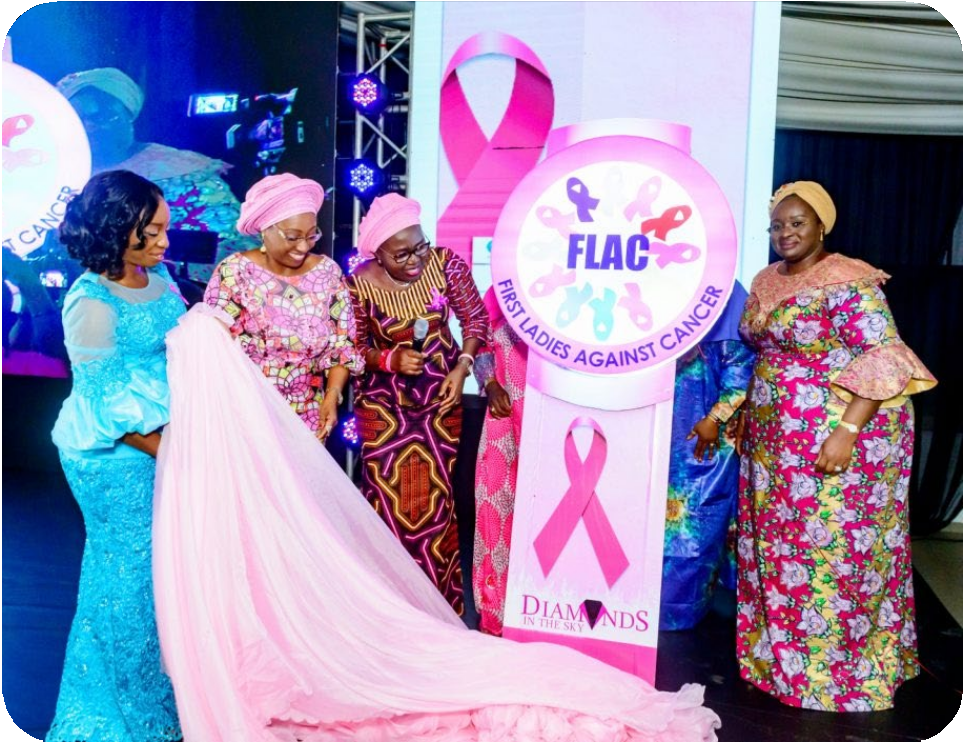 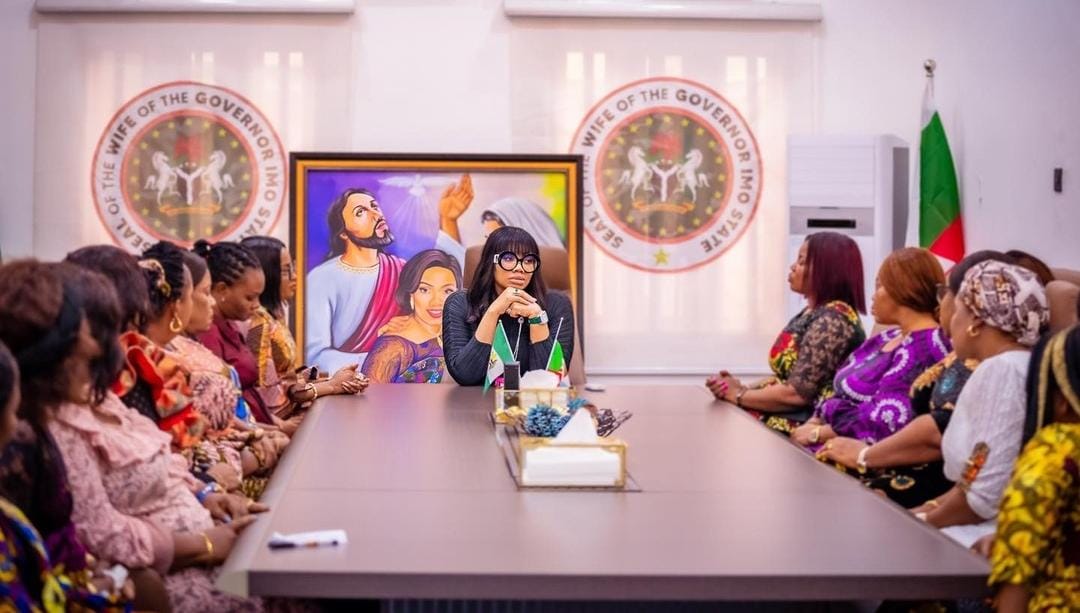 Chairperson of FLAC. FLAC  drives advocacy to increase  awareness, access to cancer  care, and influence policy di-  rection in Nigeria with the co-  llective aim of reducing the  cancer burden in the country.
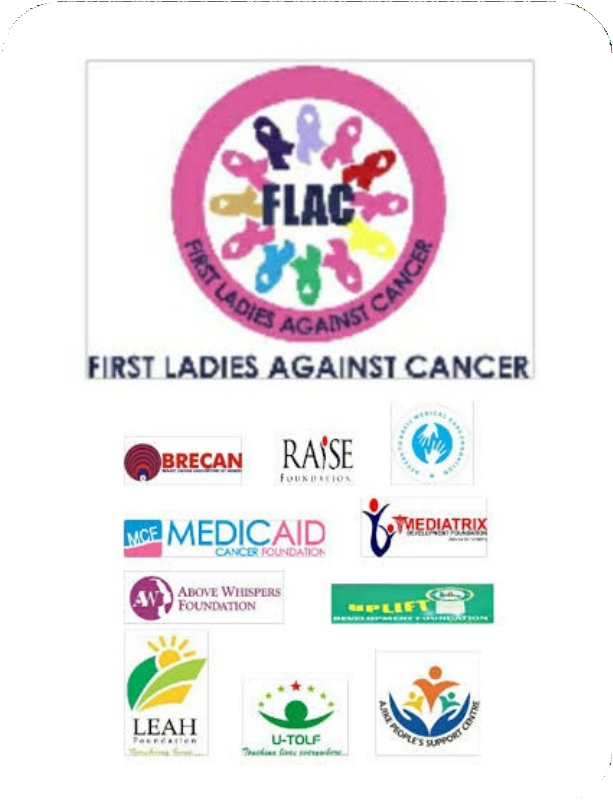 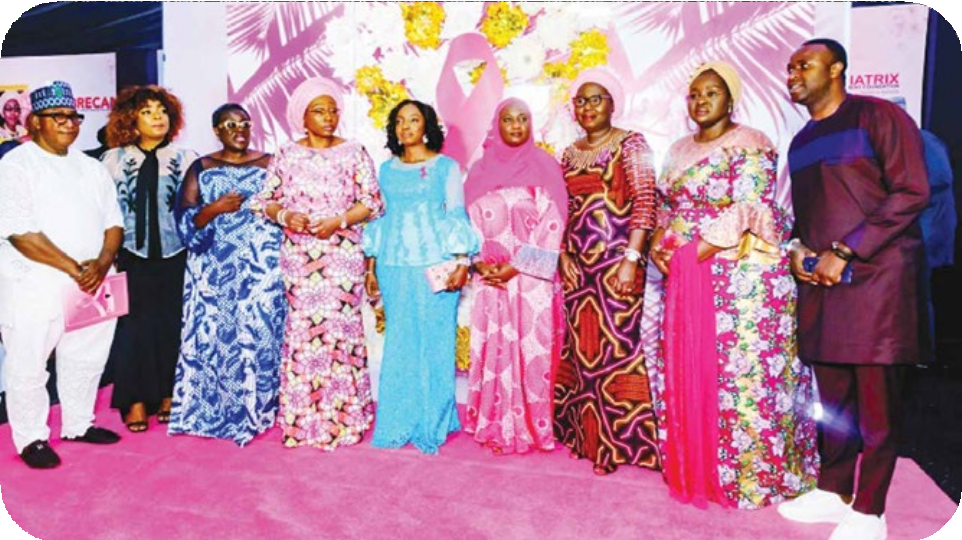 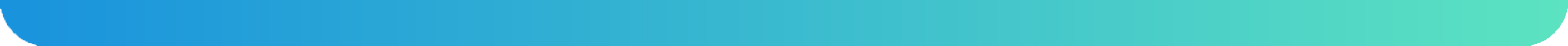 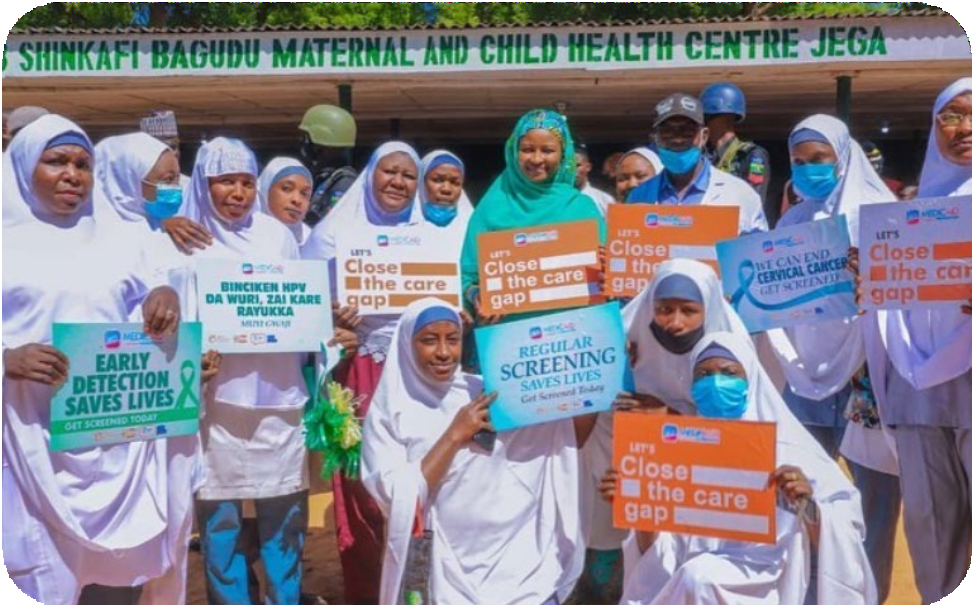 PREPARING FOR THE  TRANSITION BACK TO  CIVILIAN LIFE
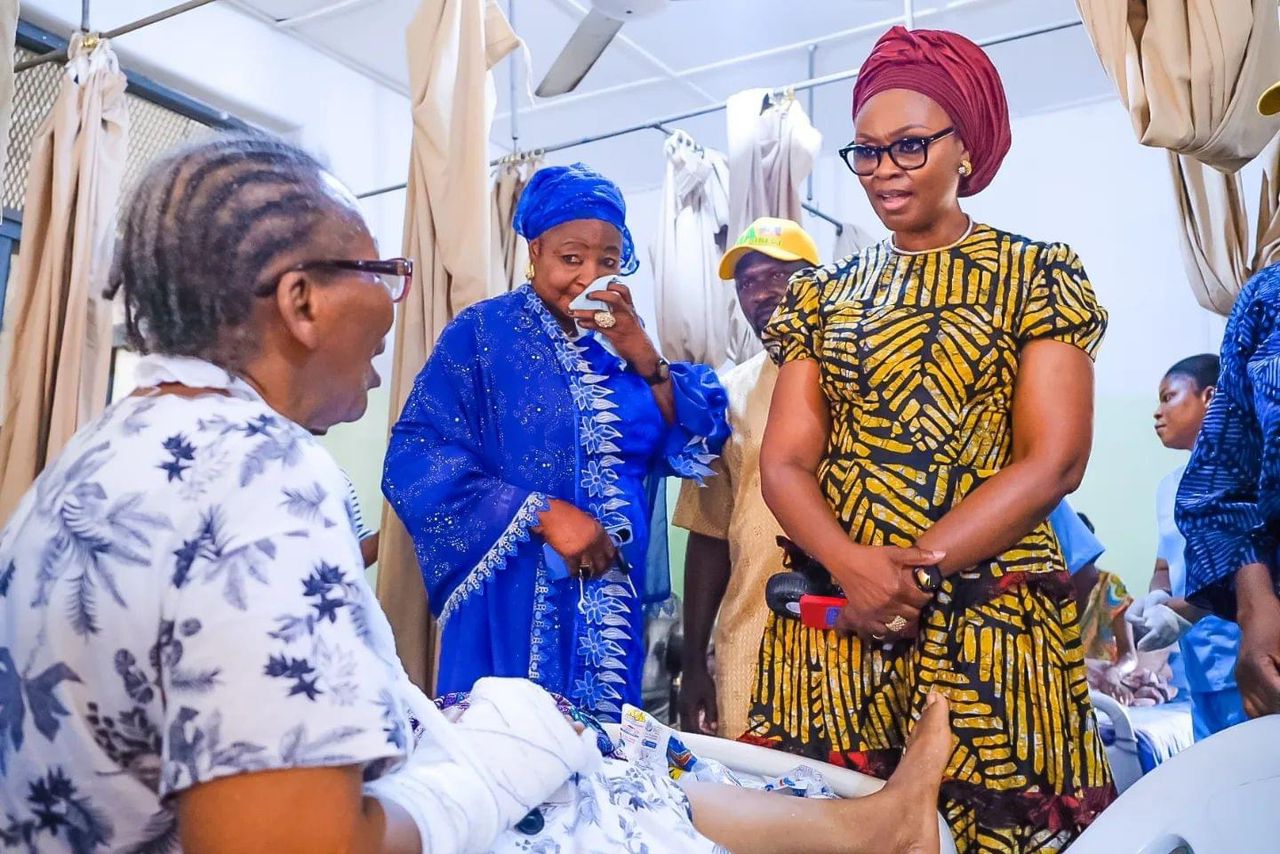 Finally, it is essential to recognize that our time as first ladies  will eventually come to an end. It is crucial to prepare for the  transition back to civilian life by creating a strong foundation  and structure, building lasting networks, and cultivating a  legacy that will continue to impact our communities long  after our tenure is over.

For me, my work at Medicaid continues, whether in office or  out of office, saving lives from the preventable but deadly  cancer.
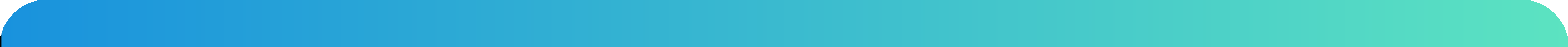 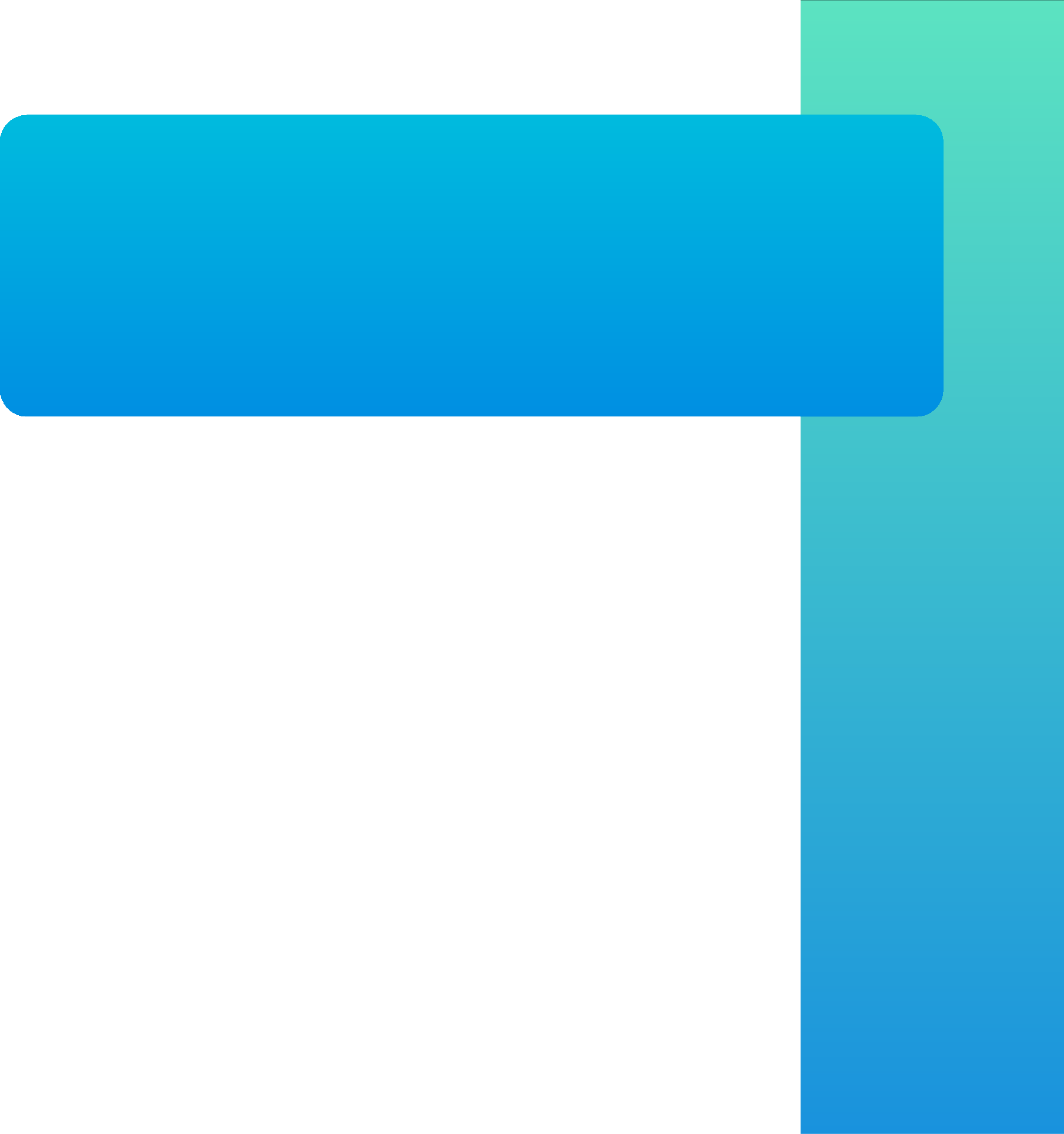 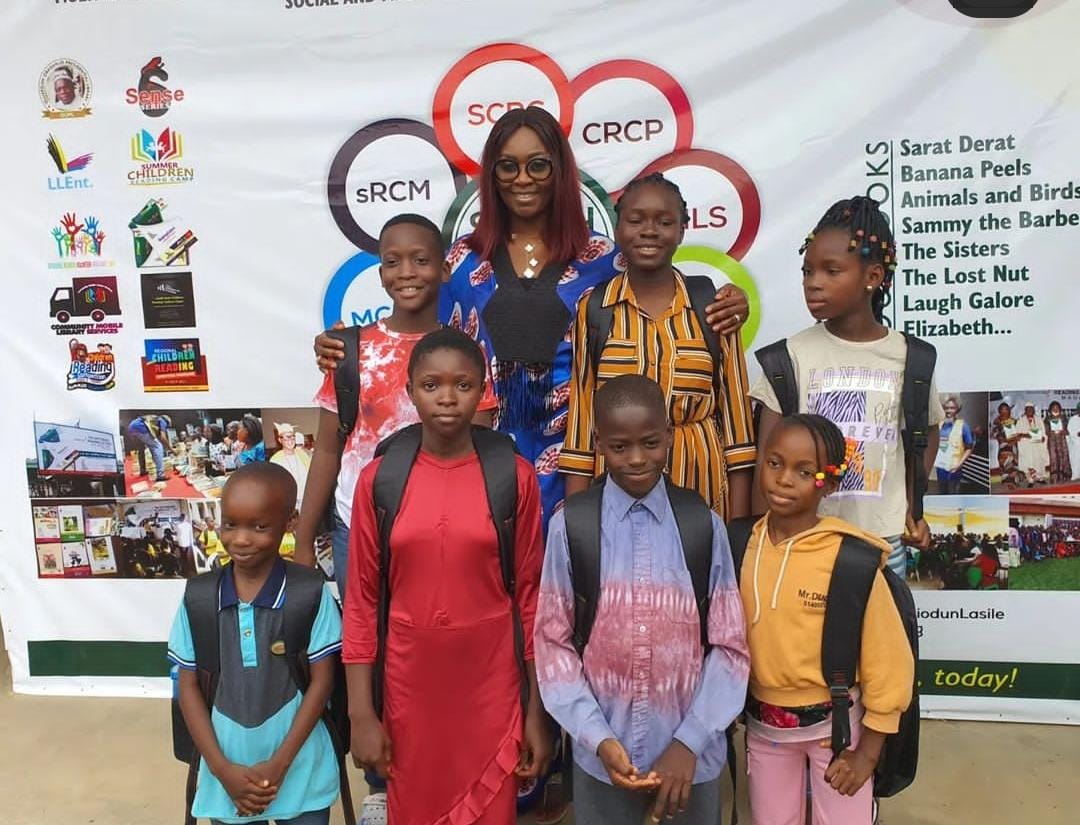 PHOTO GALLERY
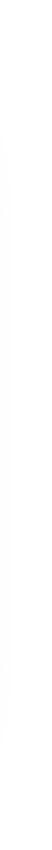 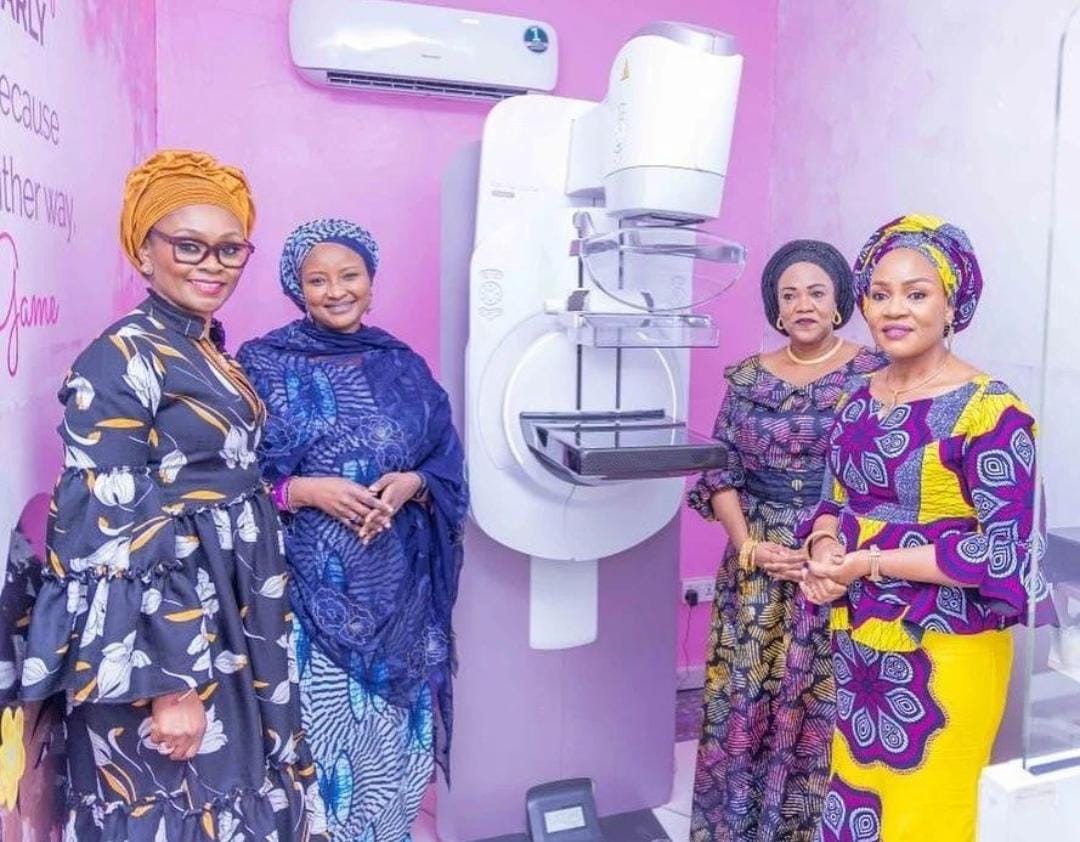 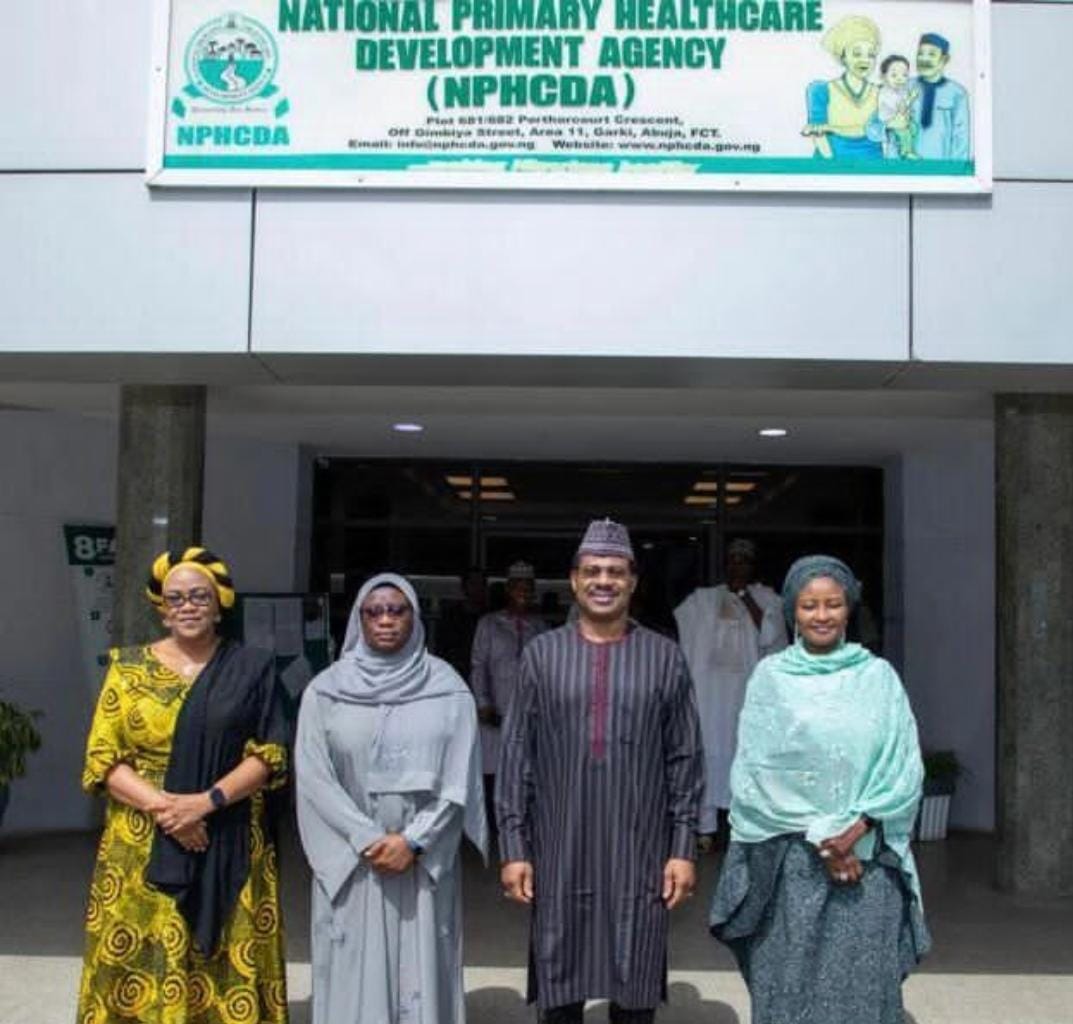 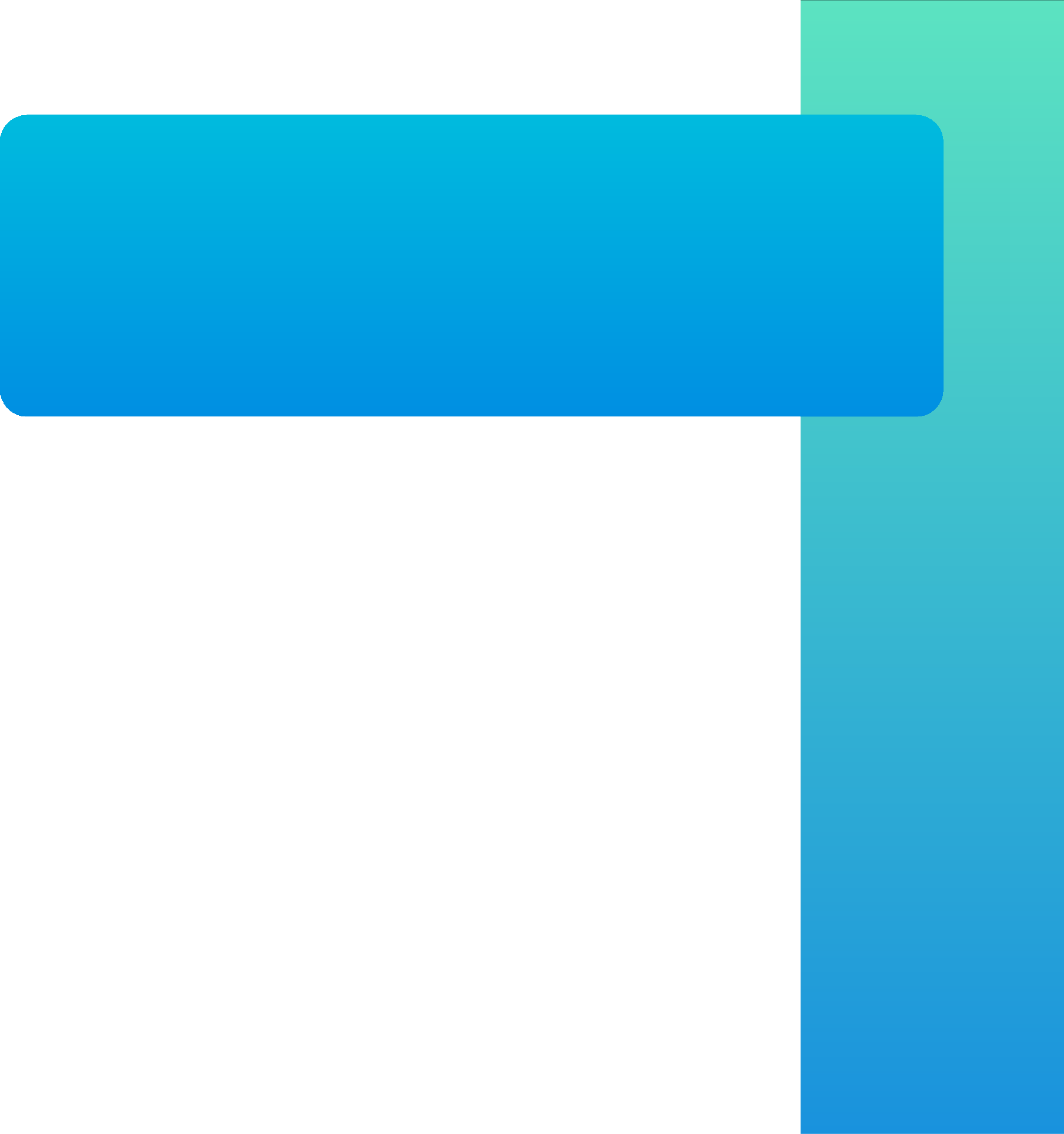 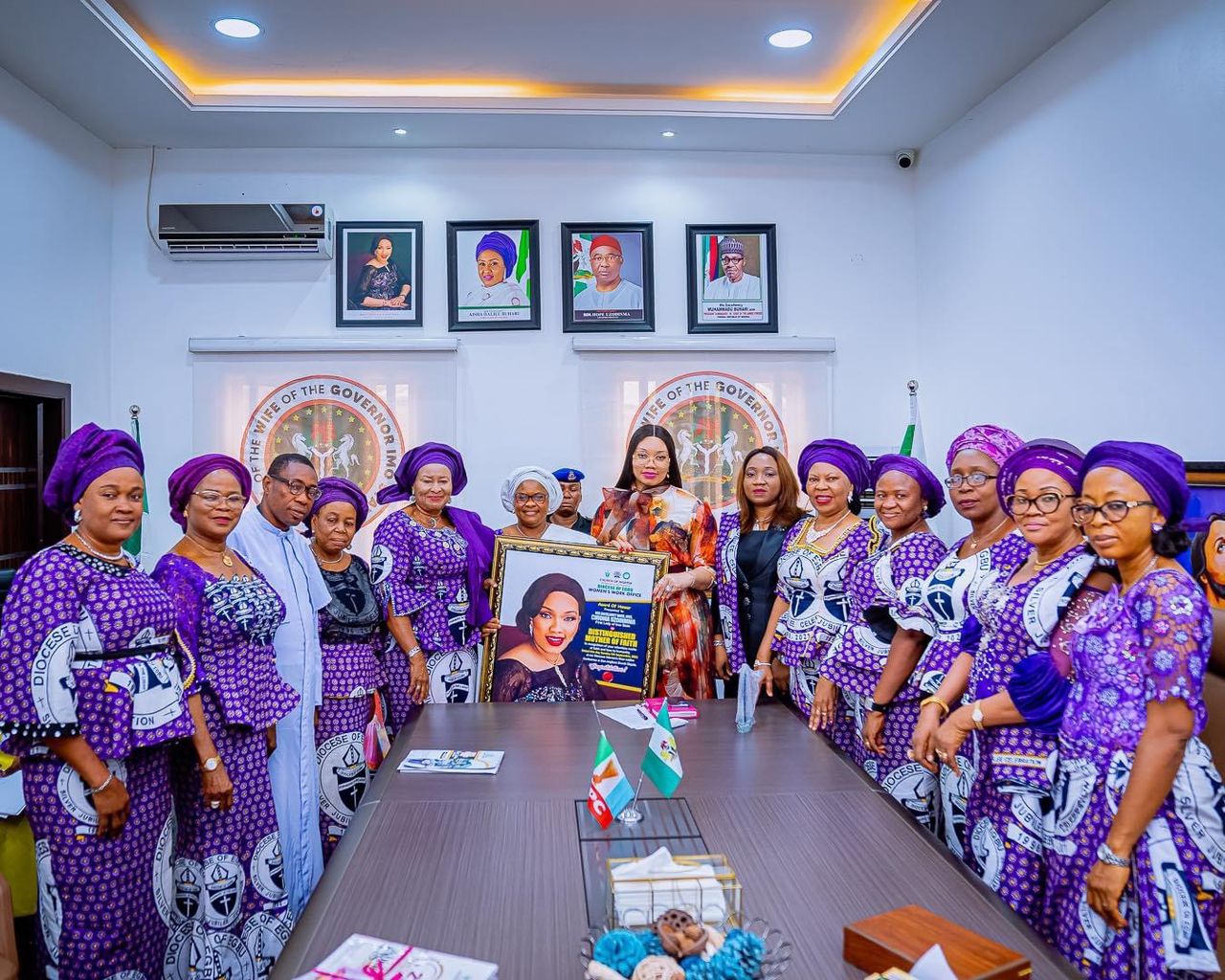 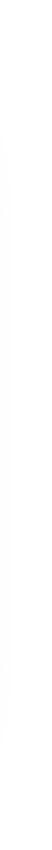 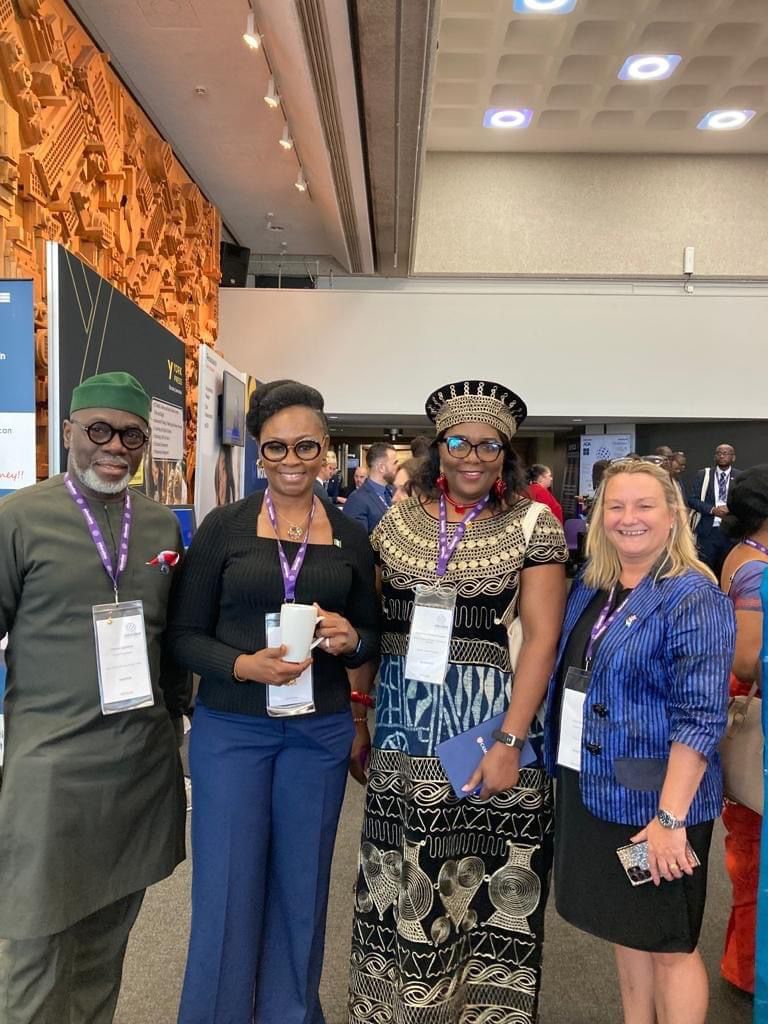 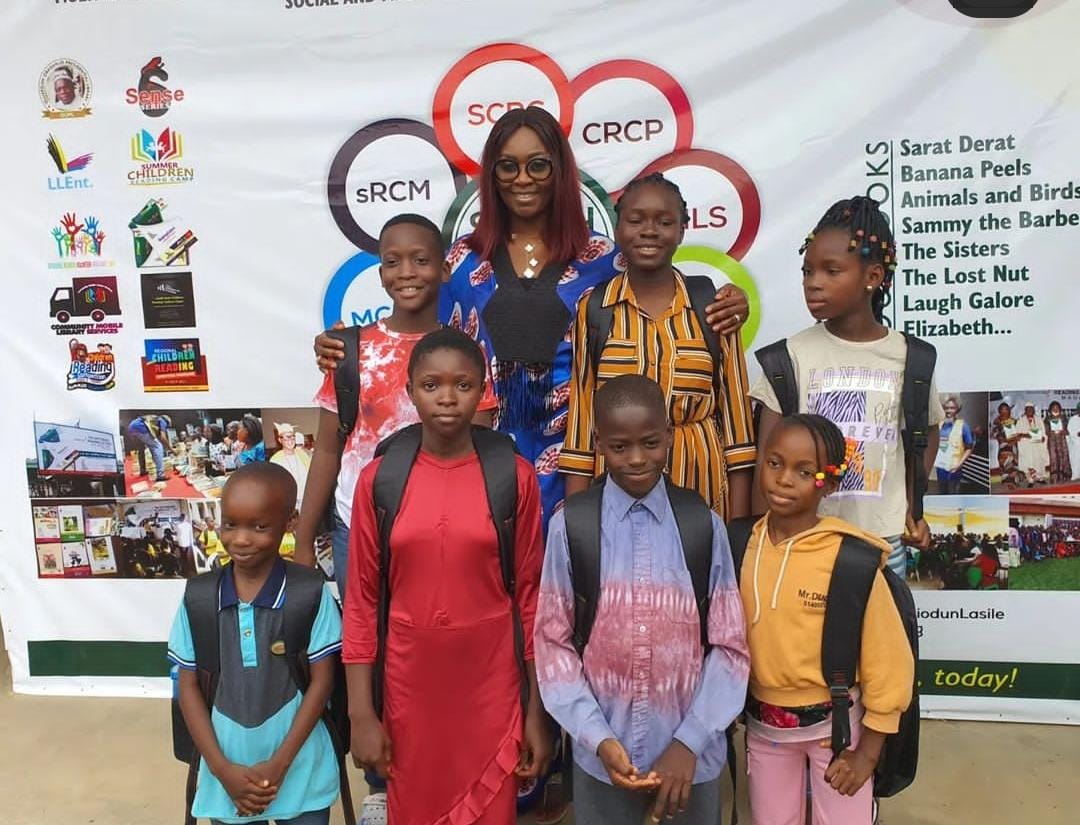 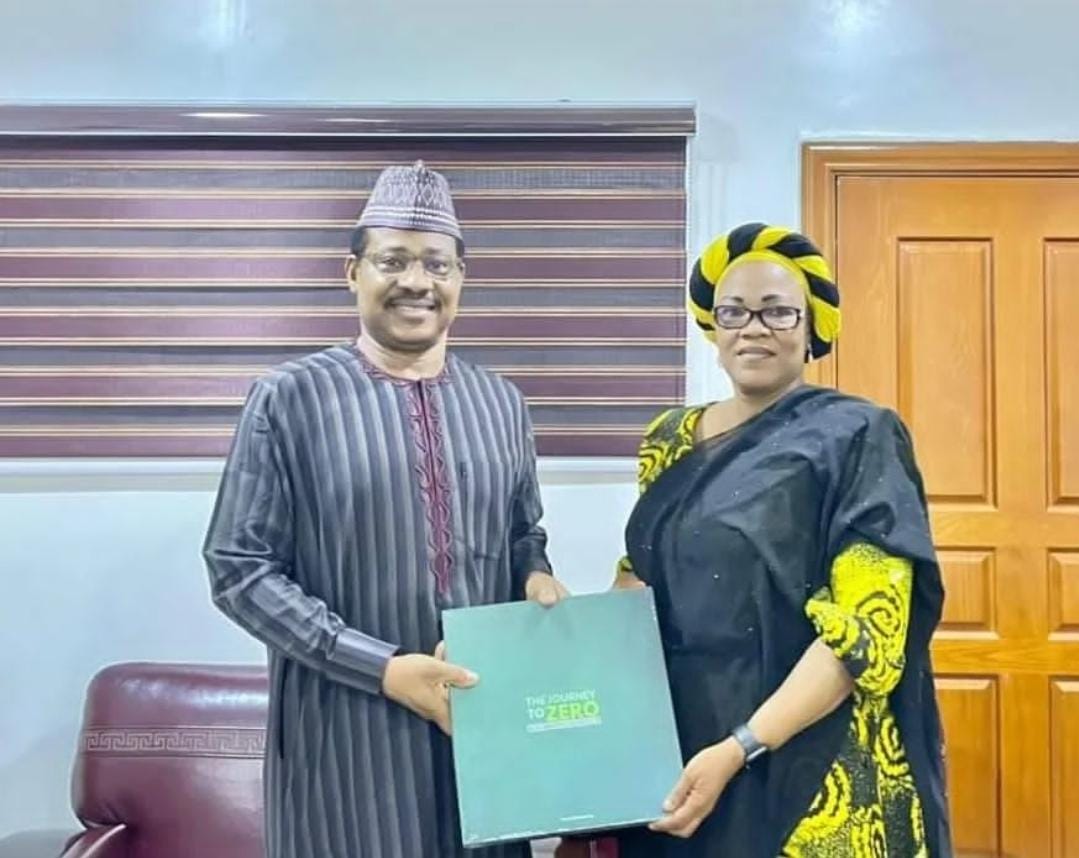 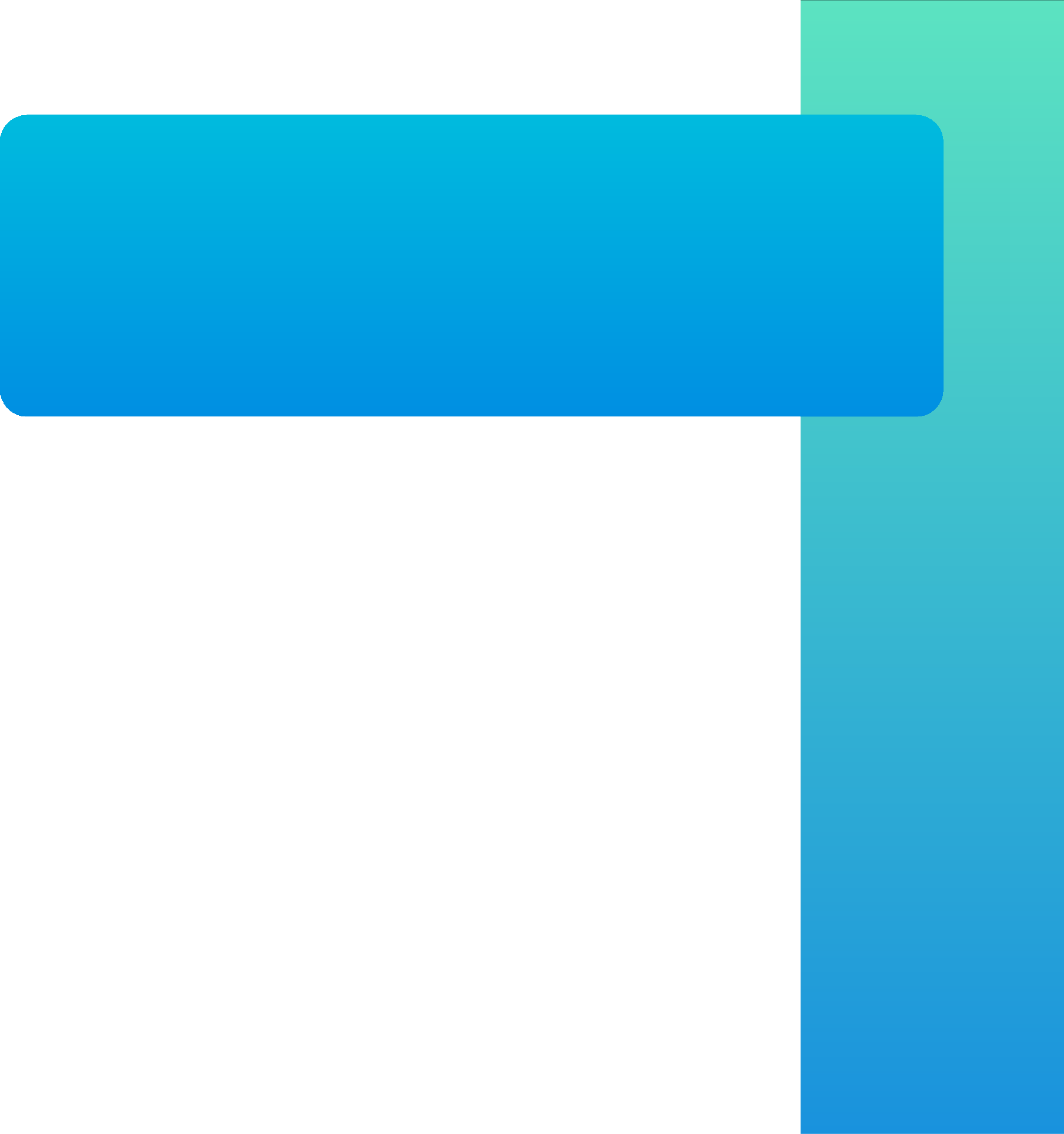 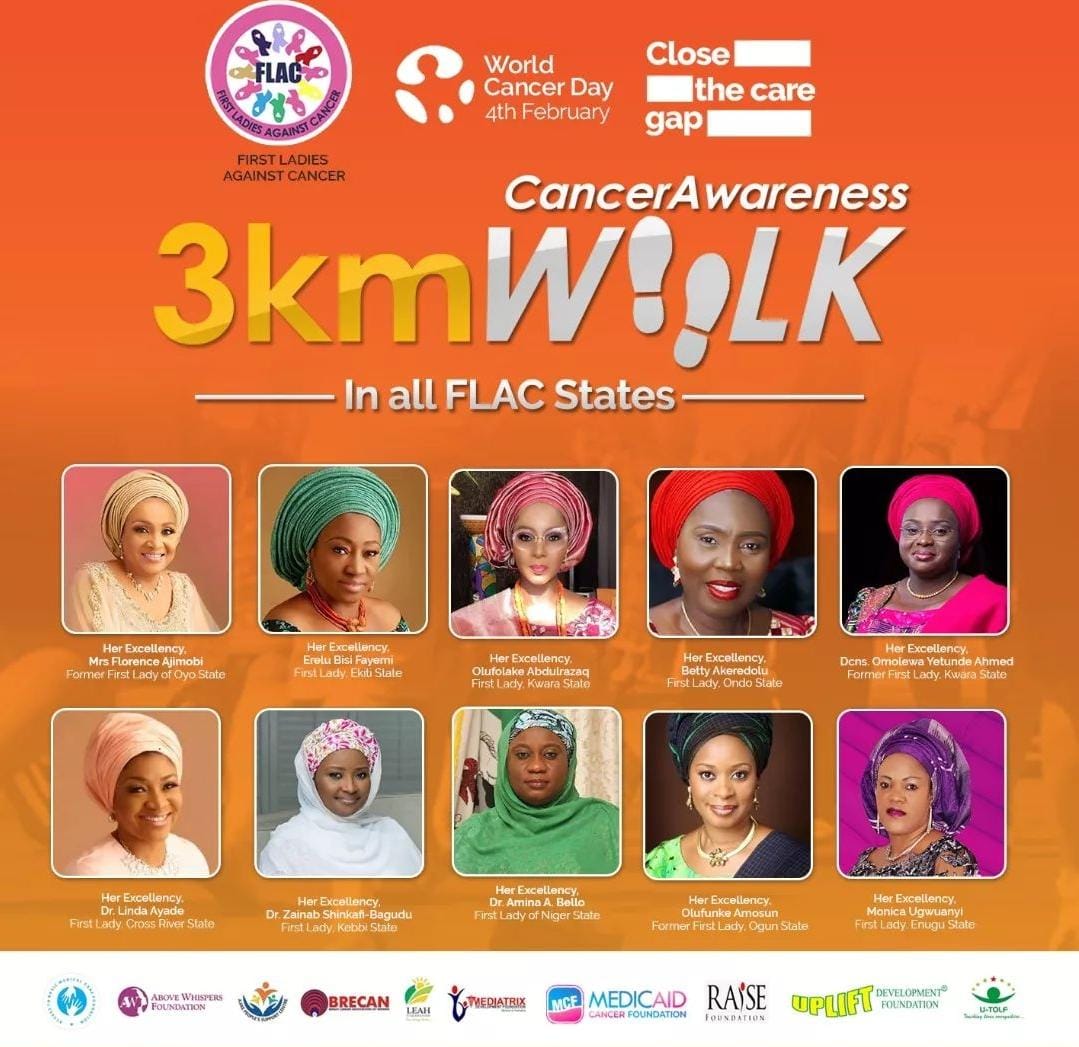 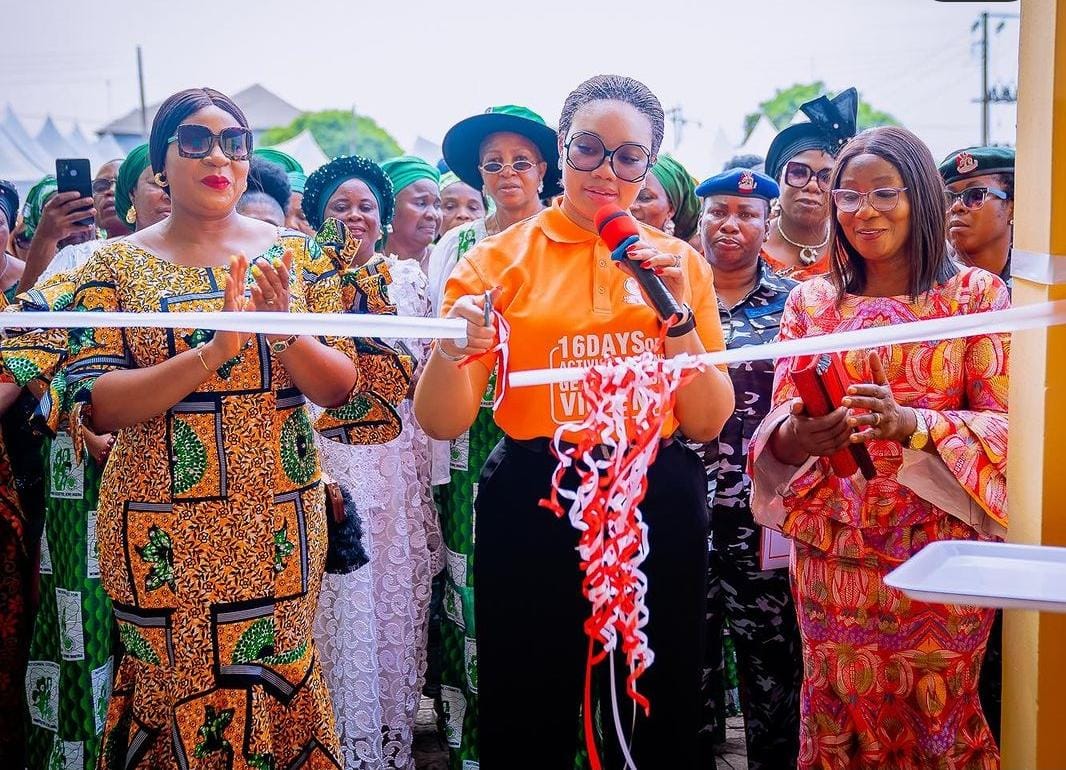 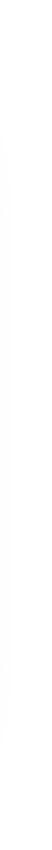 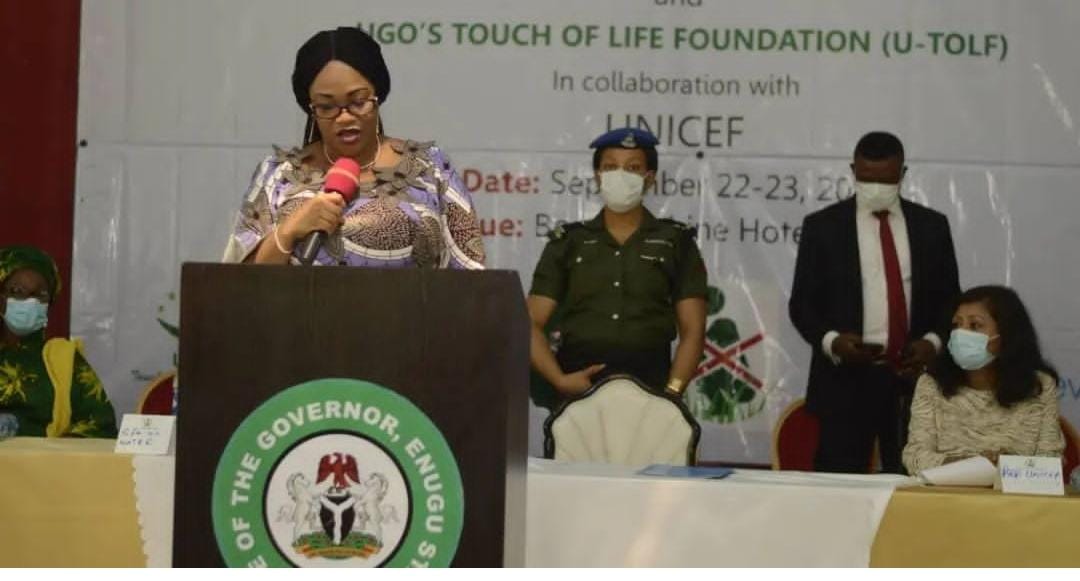 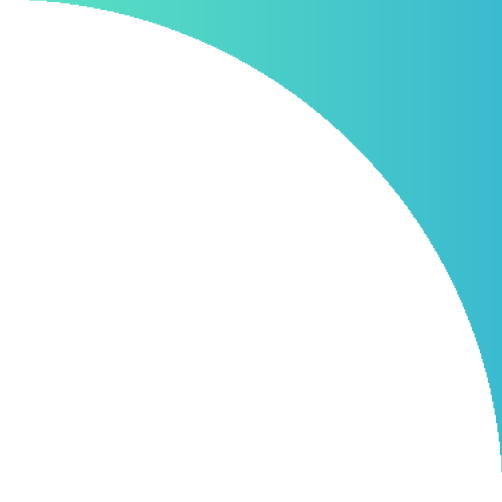 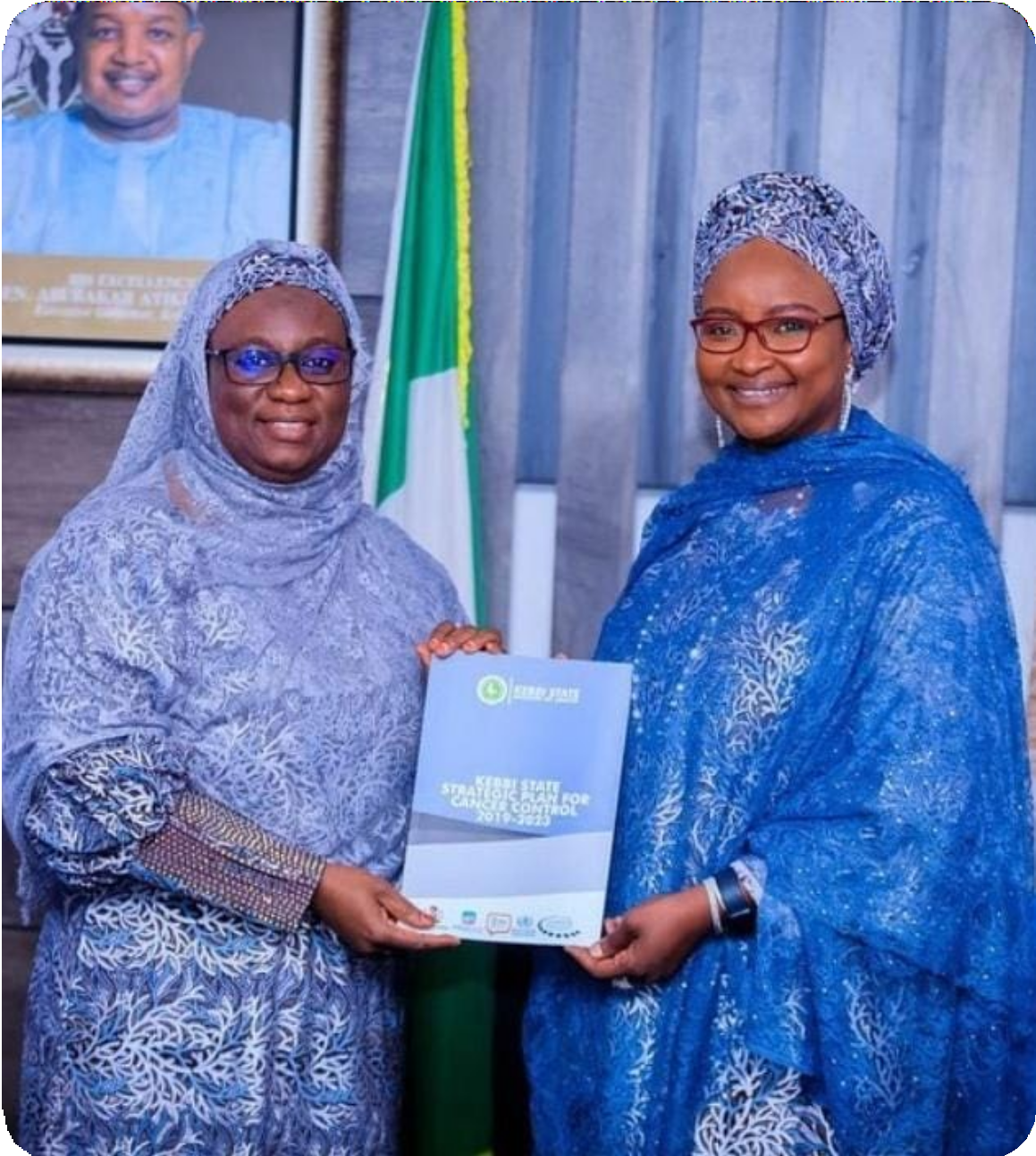 As First Ladies, we have a unique opportunity to  make a lasting impact in our states and in Nige-  ria. By choosing the issues that matter to our  people and to us, complementing the roles of  our Governors, transitioning effectively to our  new roles, advocating for the rights of women  and girls, implementing impactful strategies, and  preparing for the future, we can truly navigate  the terrain and set priorities that will bring about  positive change to our respective states and to  our dear nation.
Good Luck!
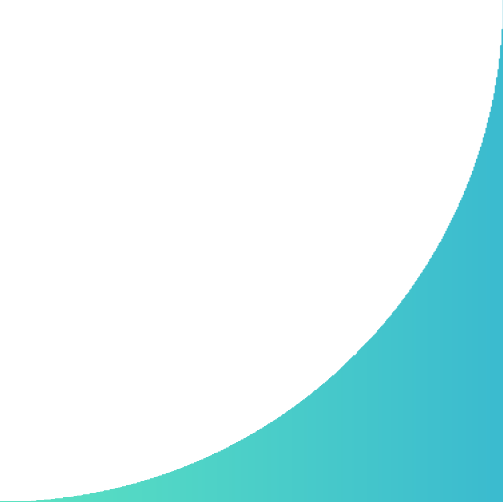